CHÀO MỪNG QUÝ THẦY CÔ ĐẾN DỰ GIỜ, THĂM LỚP!
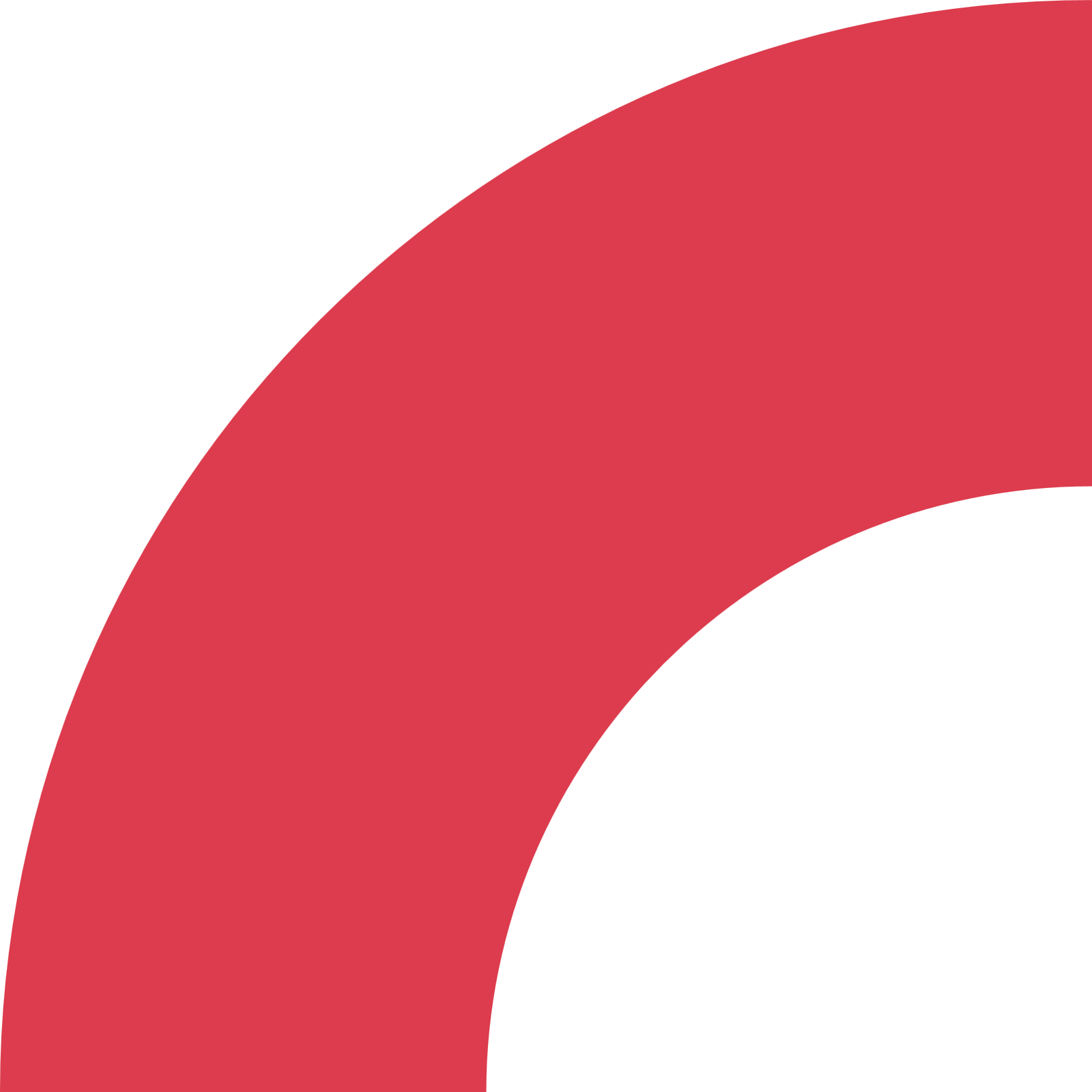 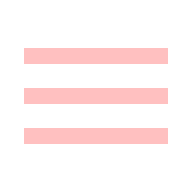 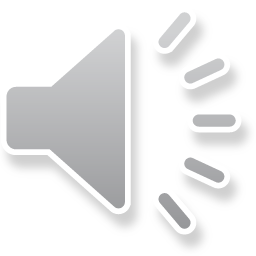 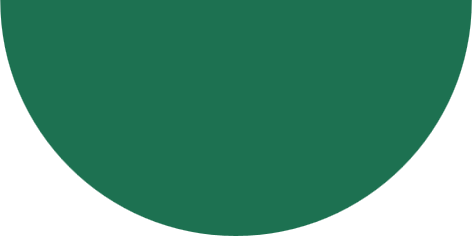 Lớp: 7E
GV: Đinh Thị Thu Hiền
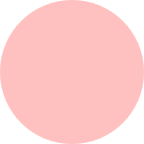 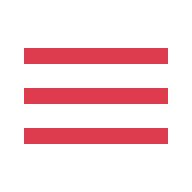 LỚP 7E
CÔ ĐINH HIỀN
Tiết 9: 
BÀI TẬP 
CUỐI CHƯƠNG 3
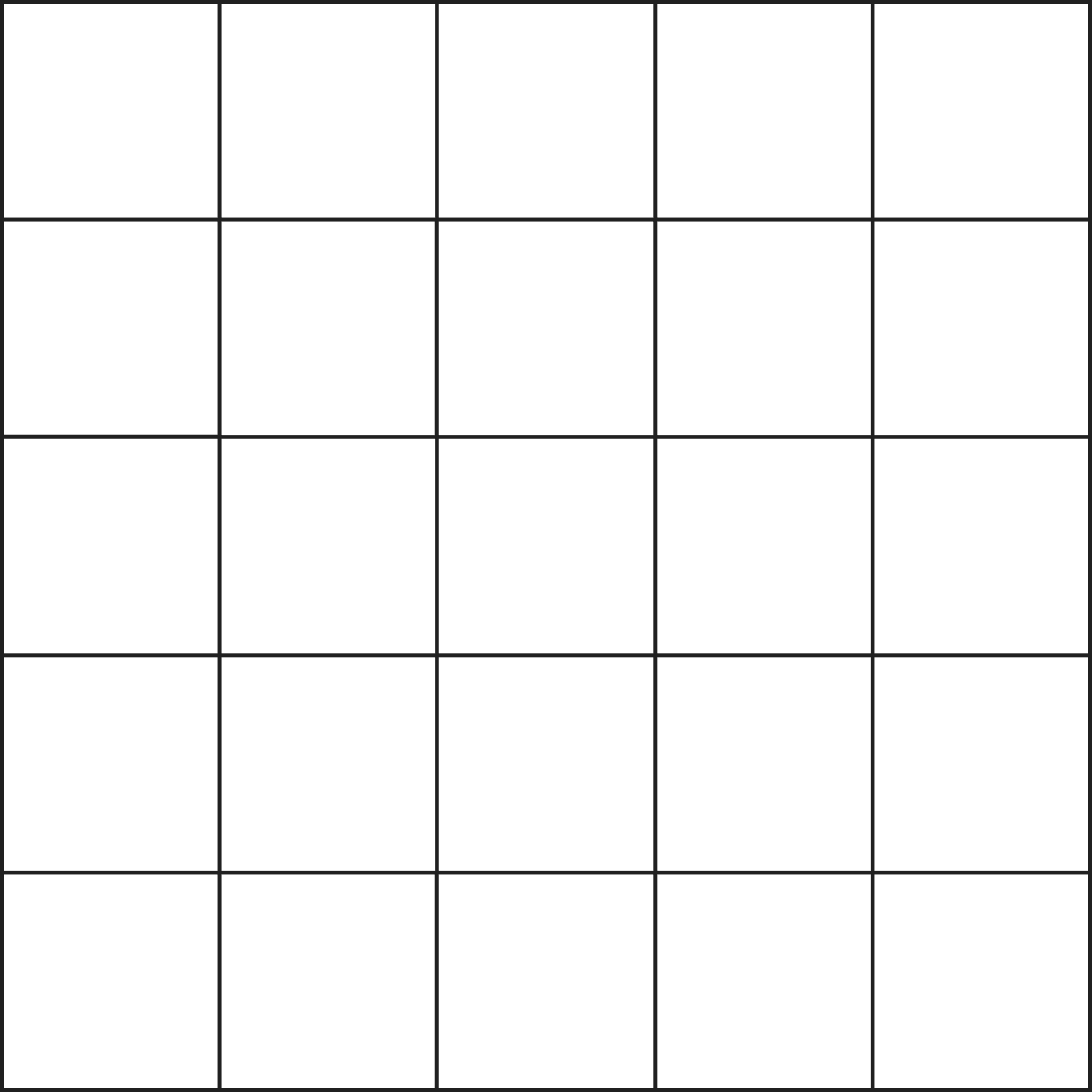 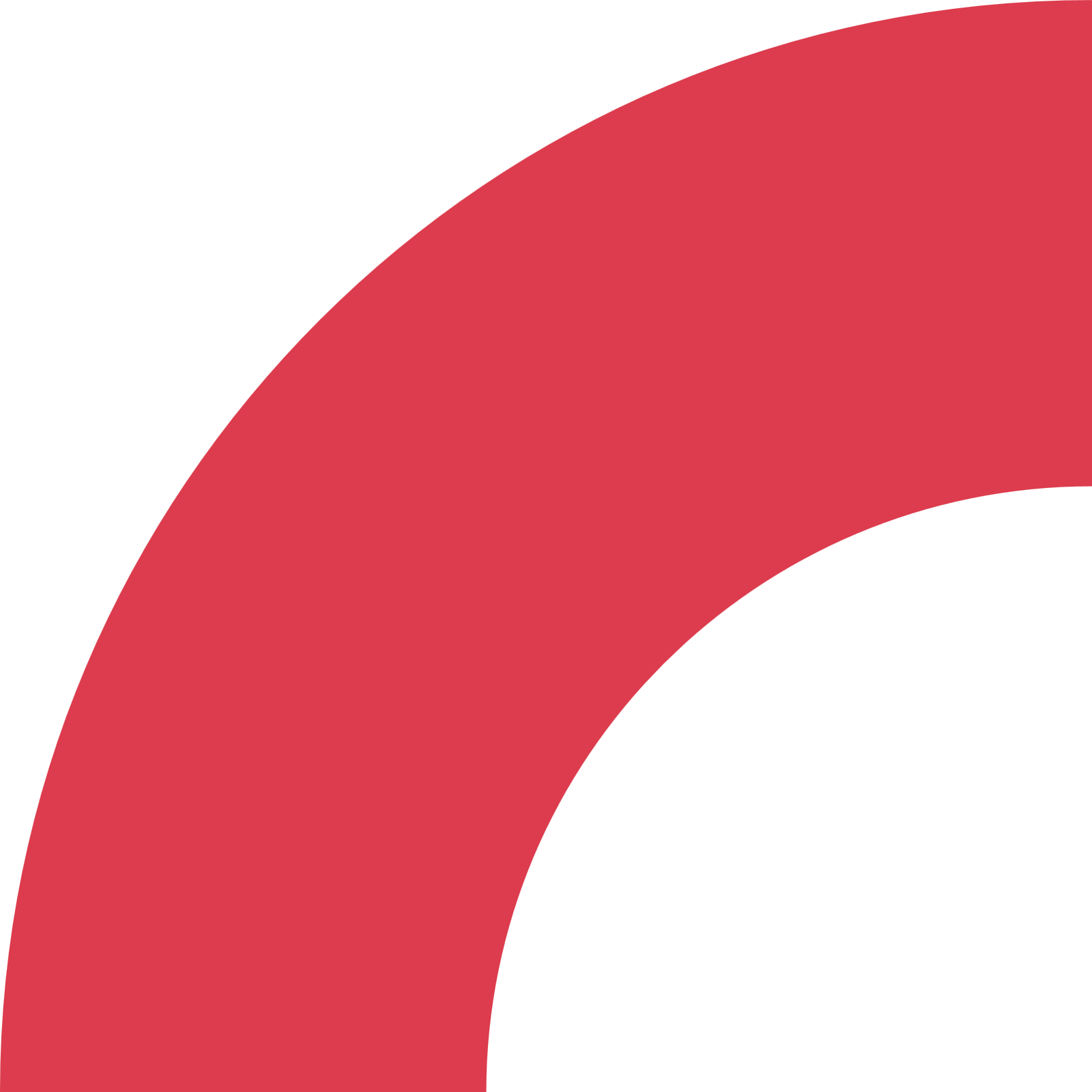 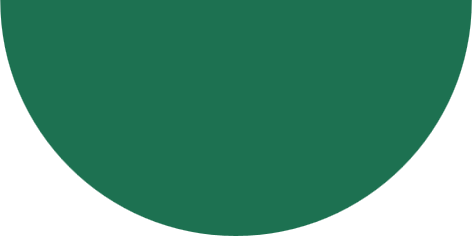 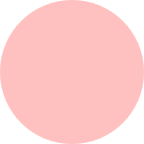 LỚP 7E
CÔ ĐINH HIỀN
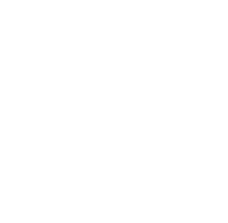 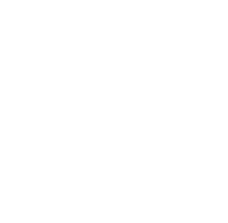 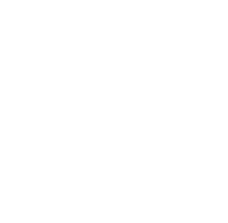 3
2
1
TIẾN TRÌNH GIỜ HỌC
KHỞI ĐỘNG
LUYỆN TẬP
VẬN DỤNG
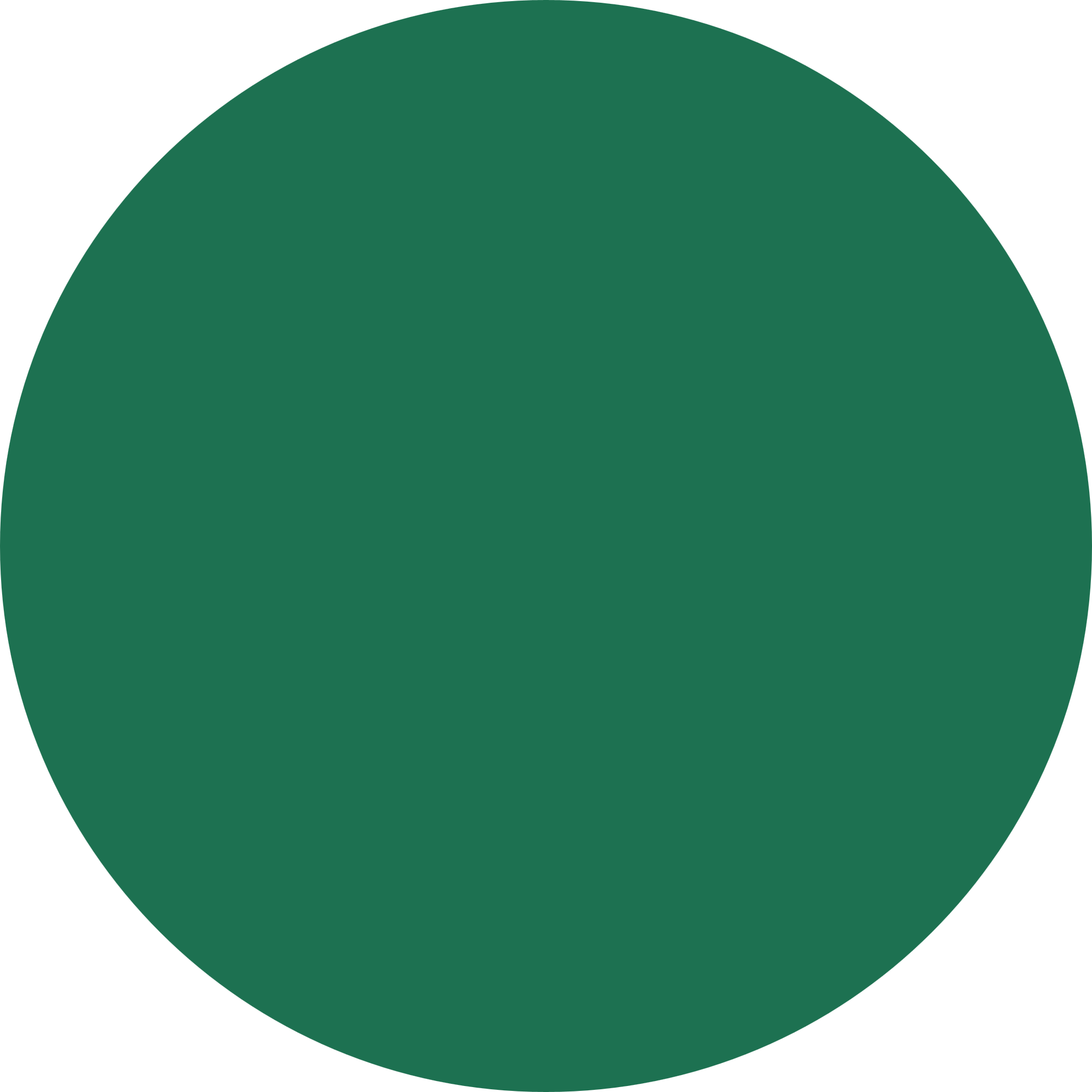 LỚP 7E
CÔ ĐINH HIỀN
KHỞI ĐỘNG
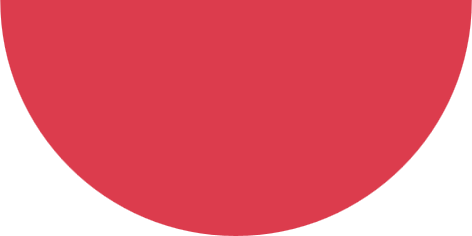 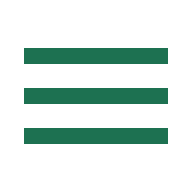 LỚP 7E
CÔ ĐINH HIỀN
AI NHANH HƠN
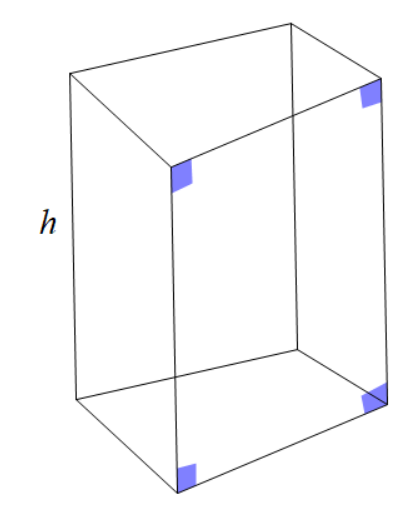 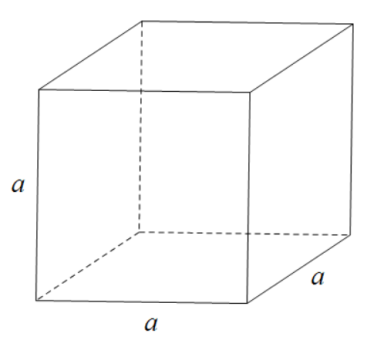 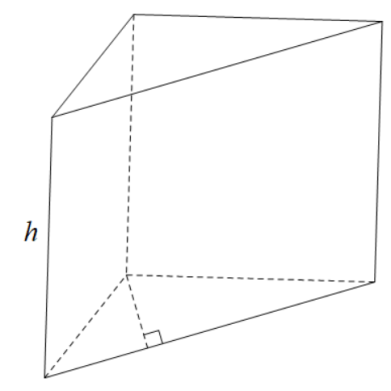 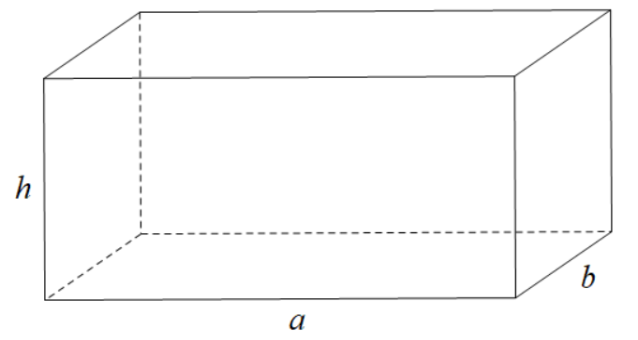 Em hãy cho biết tên và điền công thức tính diện tích xung quanh và thể tích đúng với các hình?
AI NHANH HƠN
LỚP 7E
CÔ ĐINH HIỀN
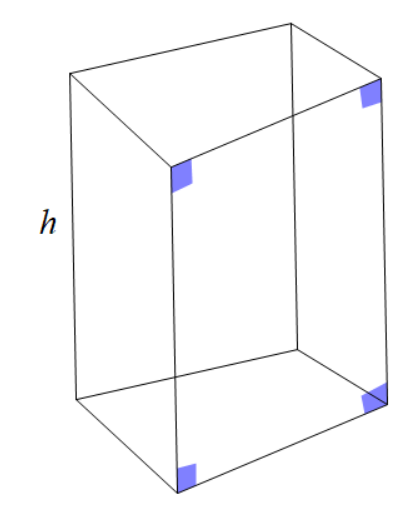 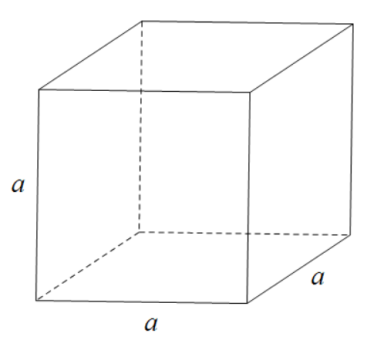 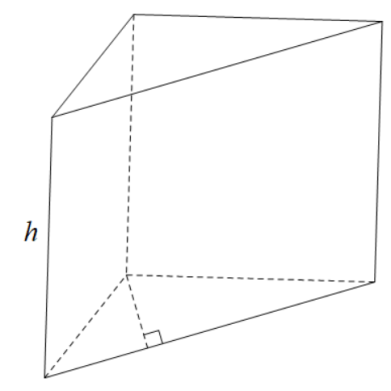 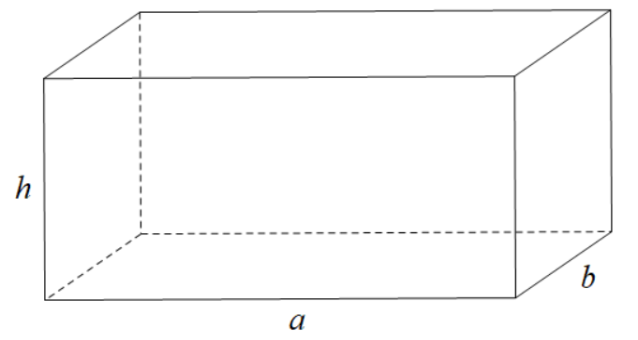 TÊN:
TÊN:
TÊN:
TÊN:
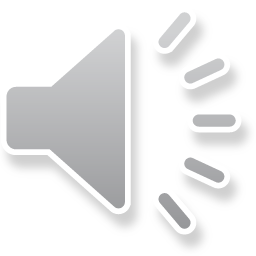 LỚP 7E
AI NHANH HƠN
CÔ ĐINH HIỀN
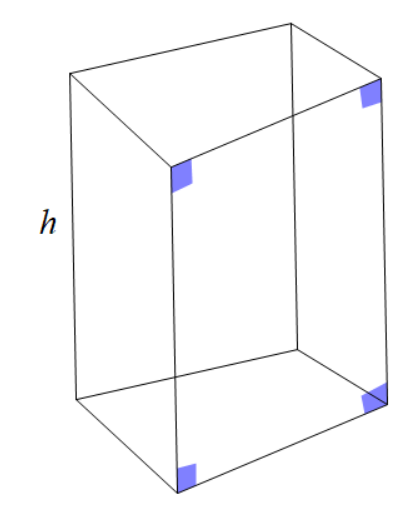 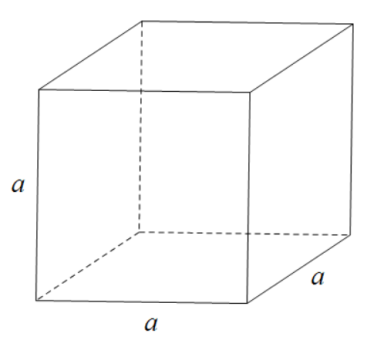 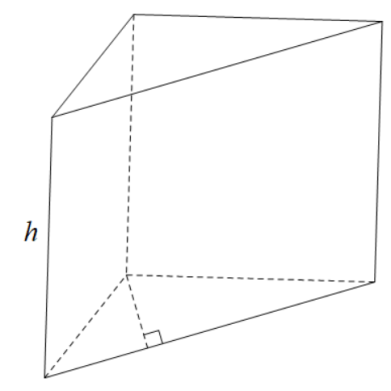 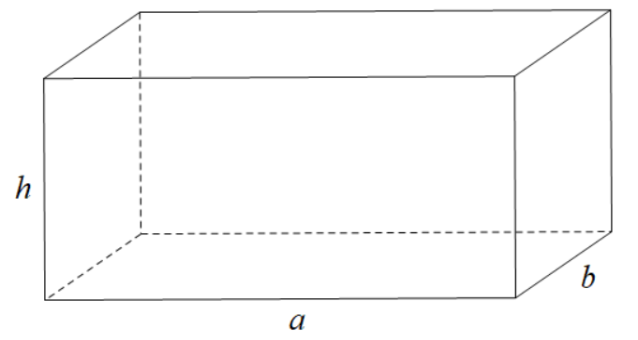 HÌNH 
LĂNG TRỤ ĐỨNG 
TAM GIÁC
HÌNH 
LẬP PHƯƠNG
HÌNH 
LĂNG TRỤ ĐỨNG TỨ GIÁC
HÌNH HỘP CHỮ NHẬT
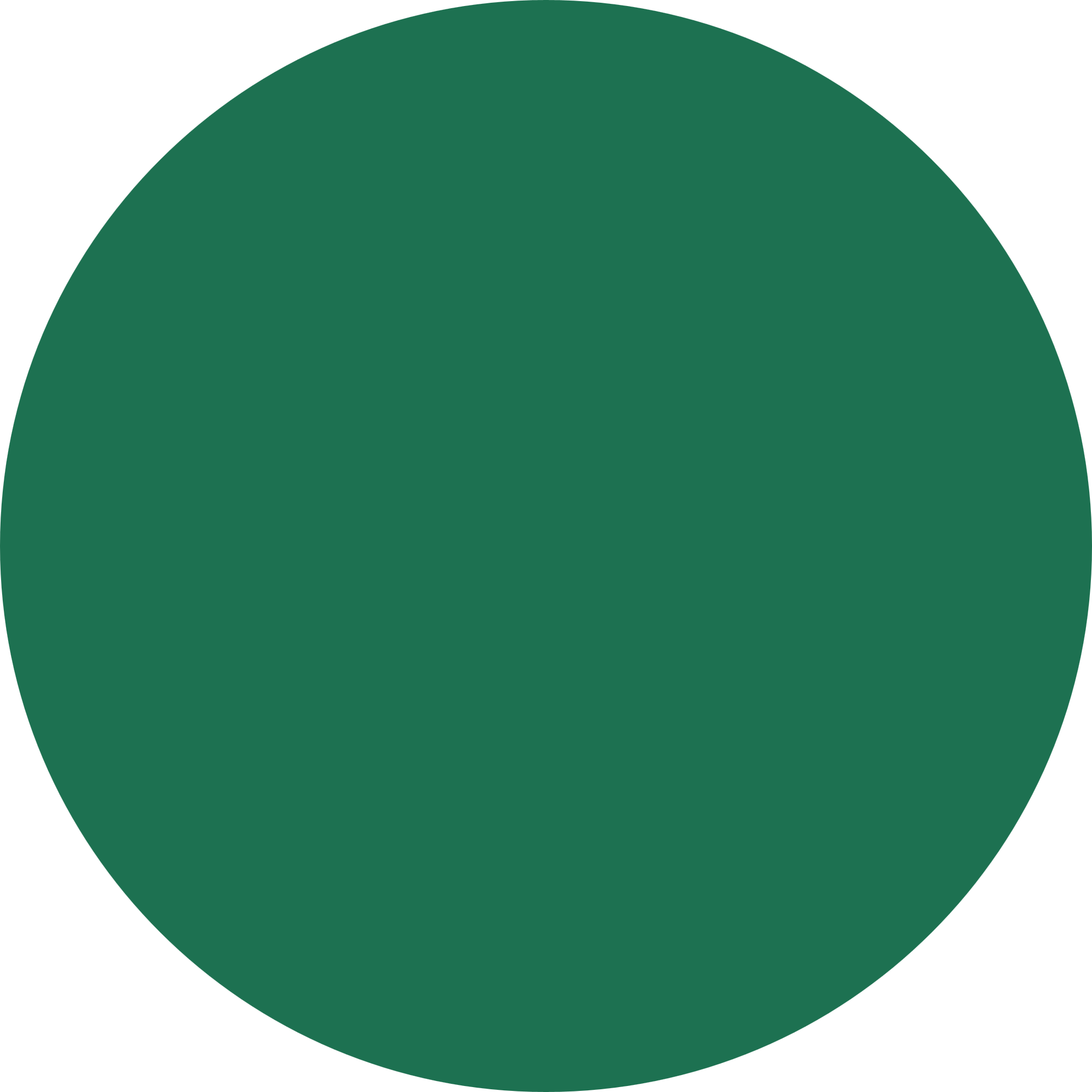 LỚP 7E
CÔ ĐINH HIỀN
LUYỆN TẬP
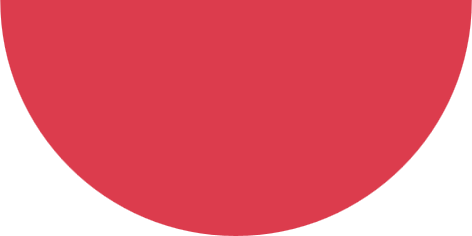 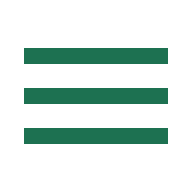 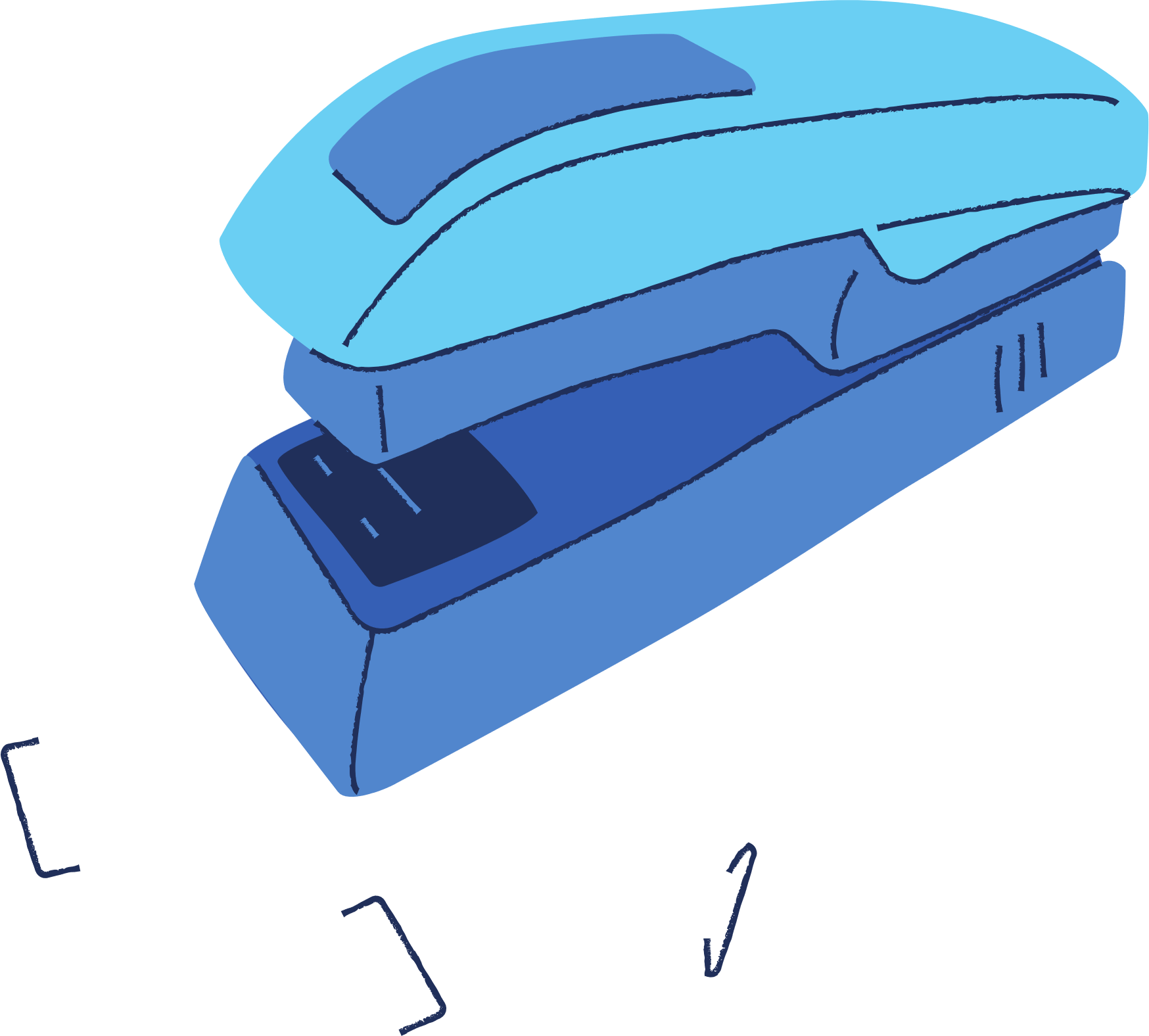 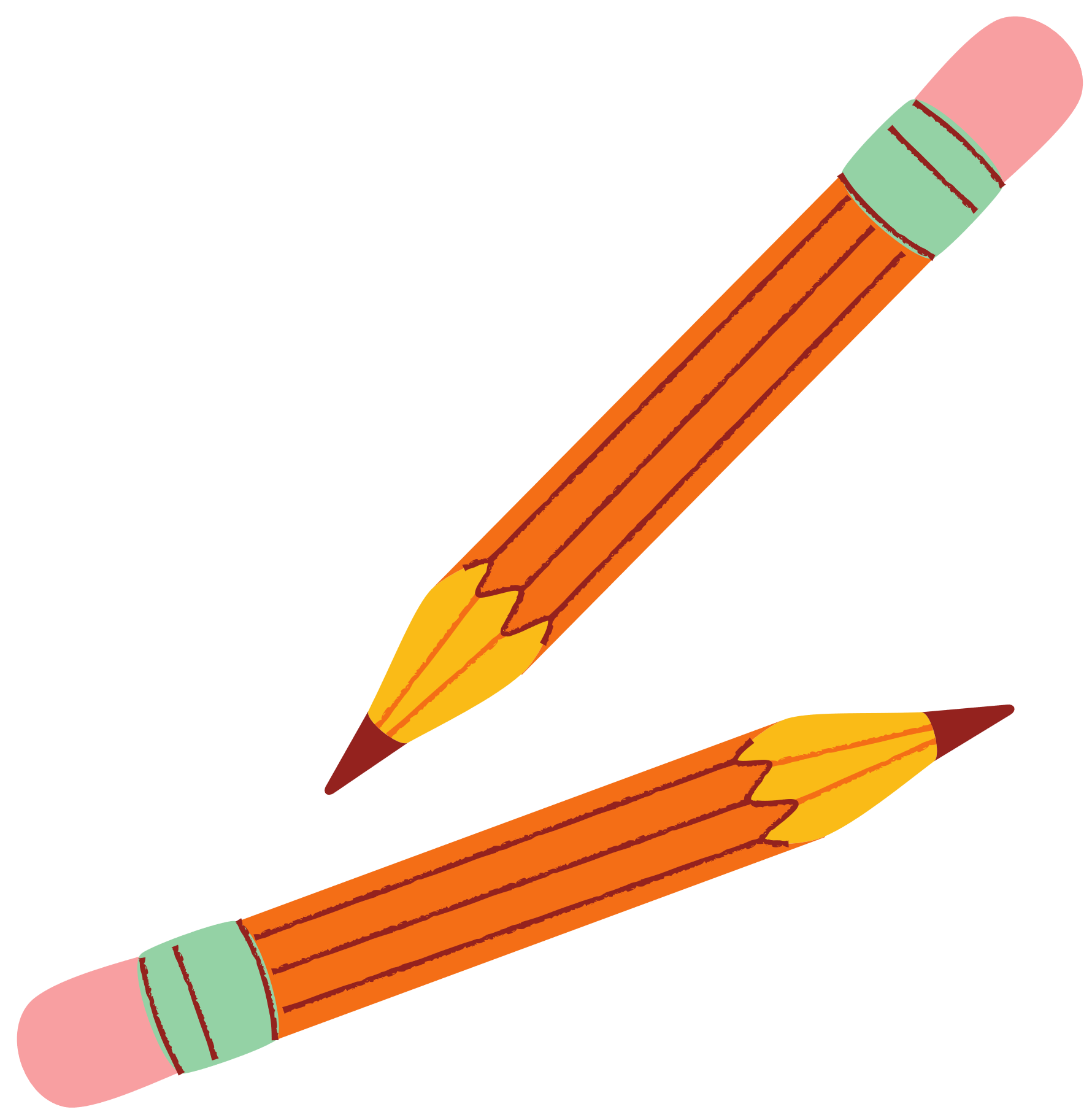 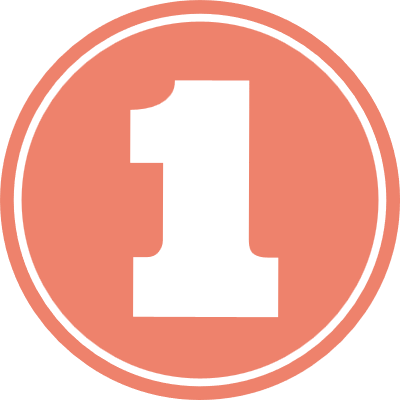 ?
Chọn chữ Đ (đúng), S (sai) thích hợp cho
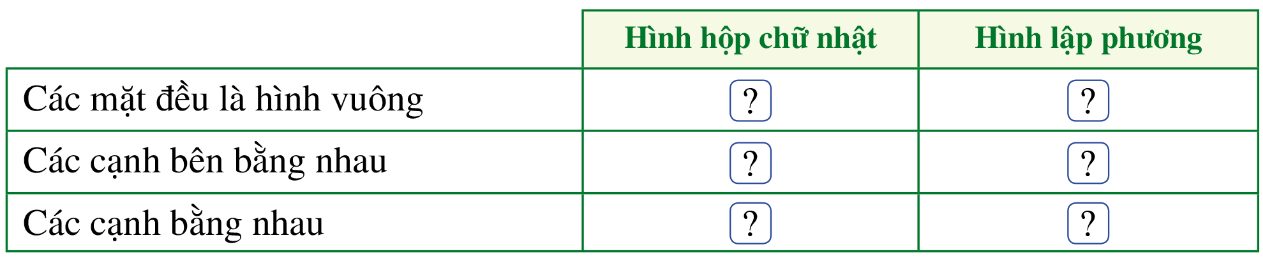 S
Đ
Đ
Đ
S
Đ
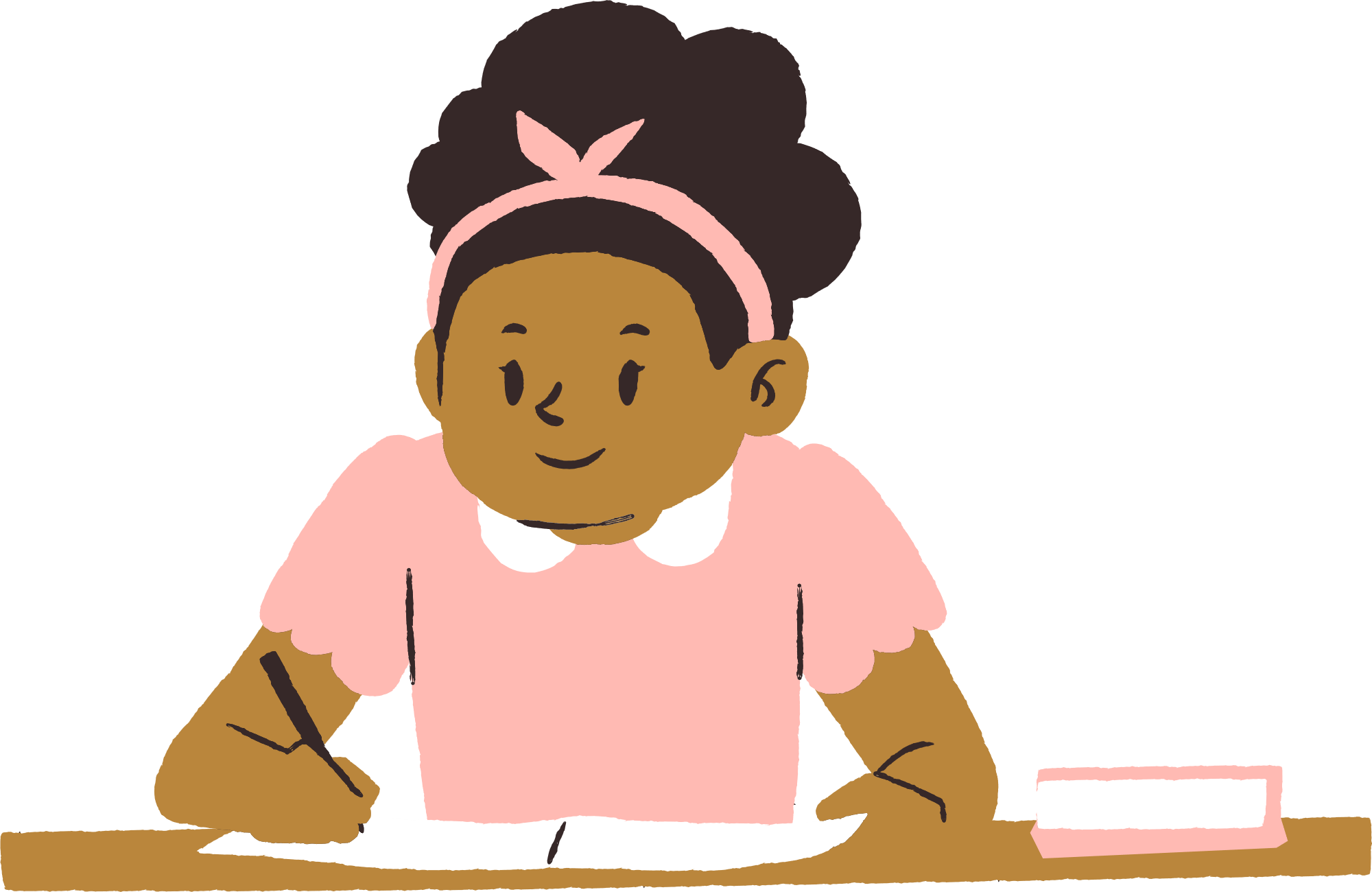 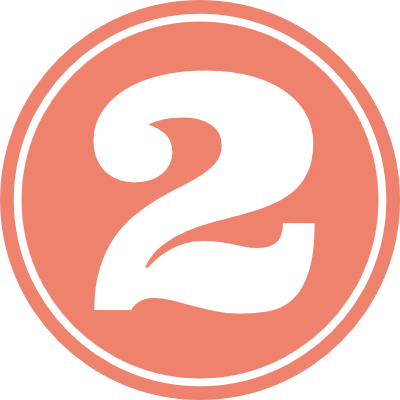 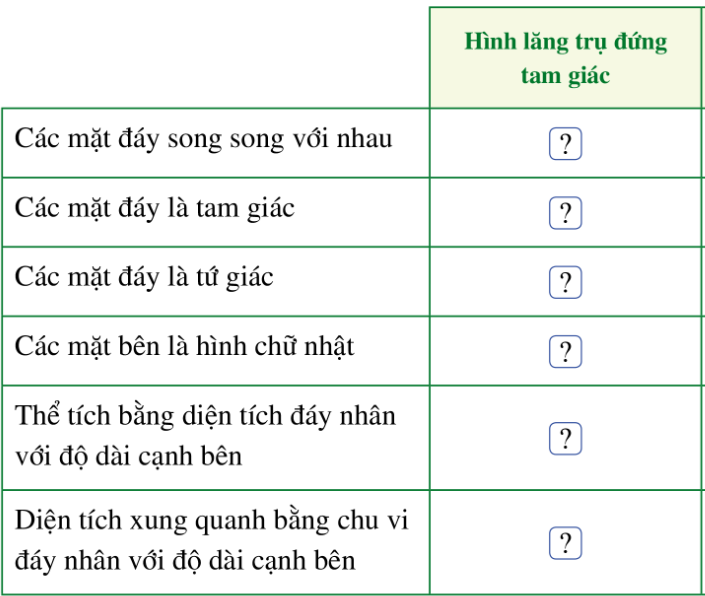 Chọn chữ Đ (đúng), S (sai) thích hợp cho
?
Đ
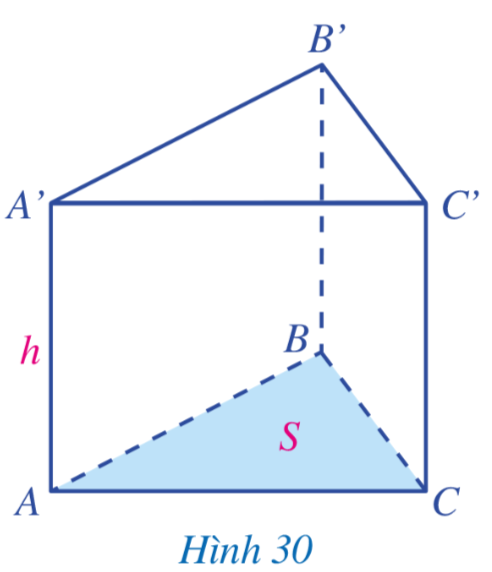 Đ
S
Đ
Đ
Đ
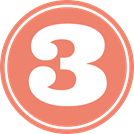 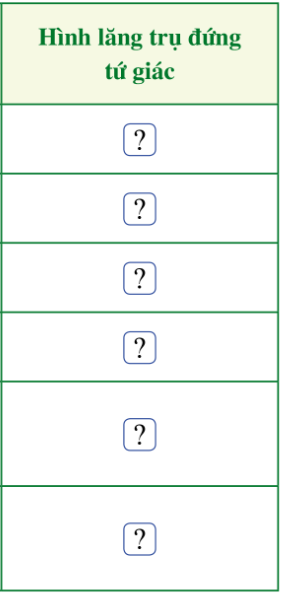 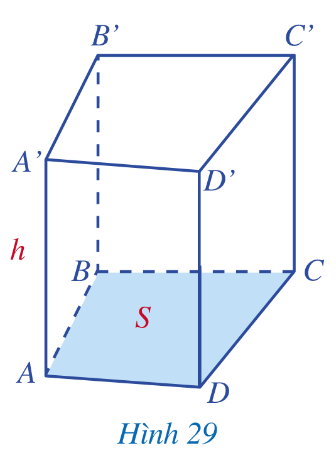 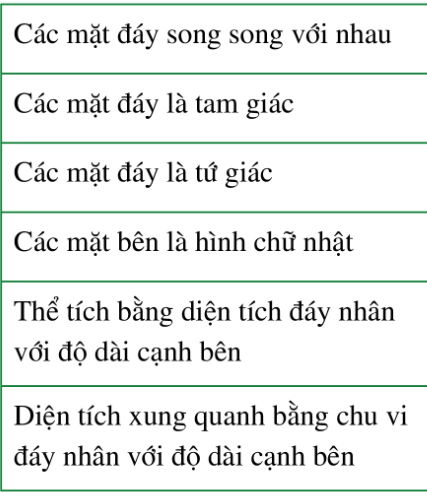 Đ
S
Đ
Đ
Đ
Đ
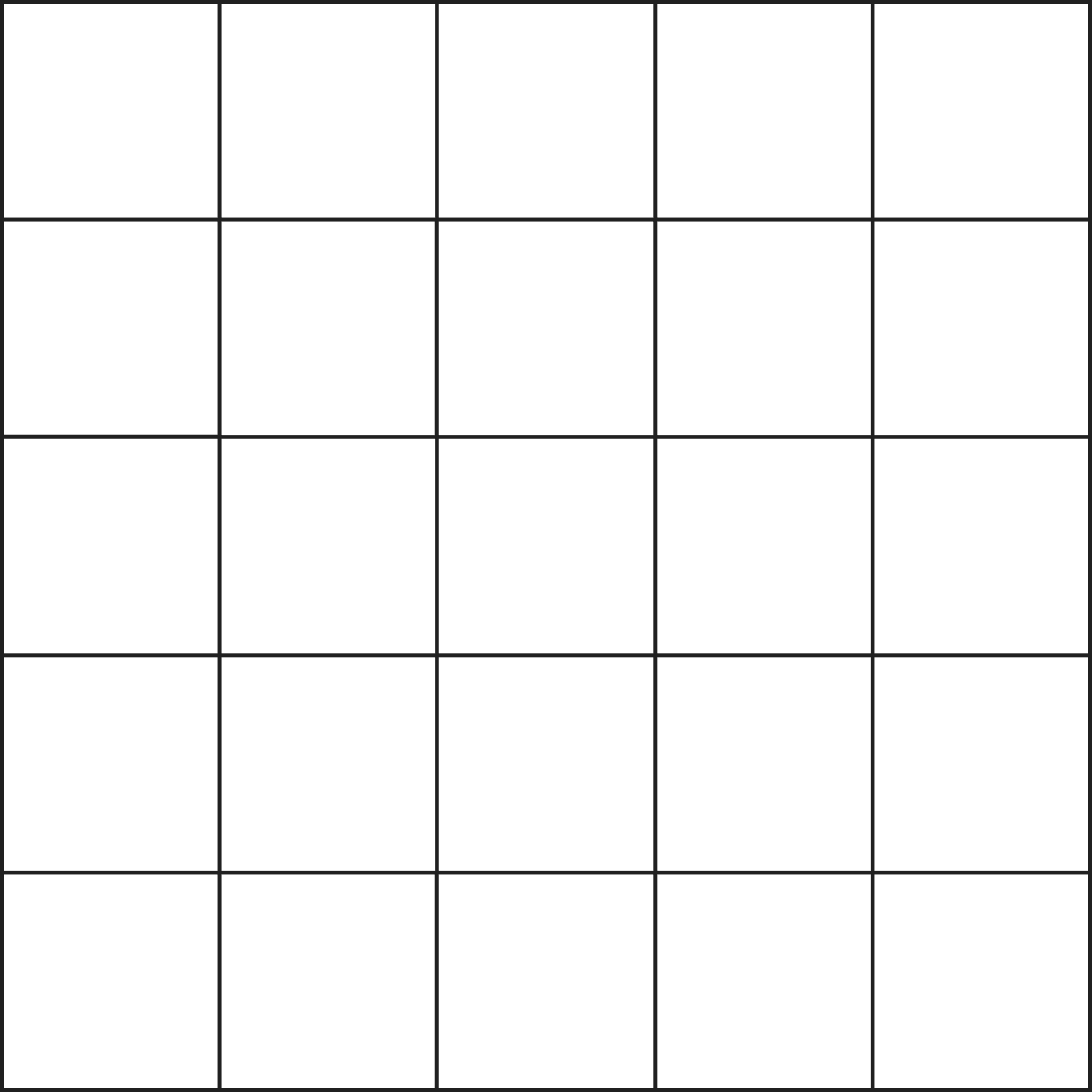 CÔ ĐINH HIỀN
LỚP 7E
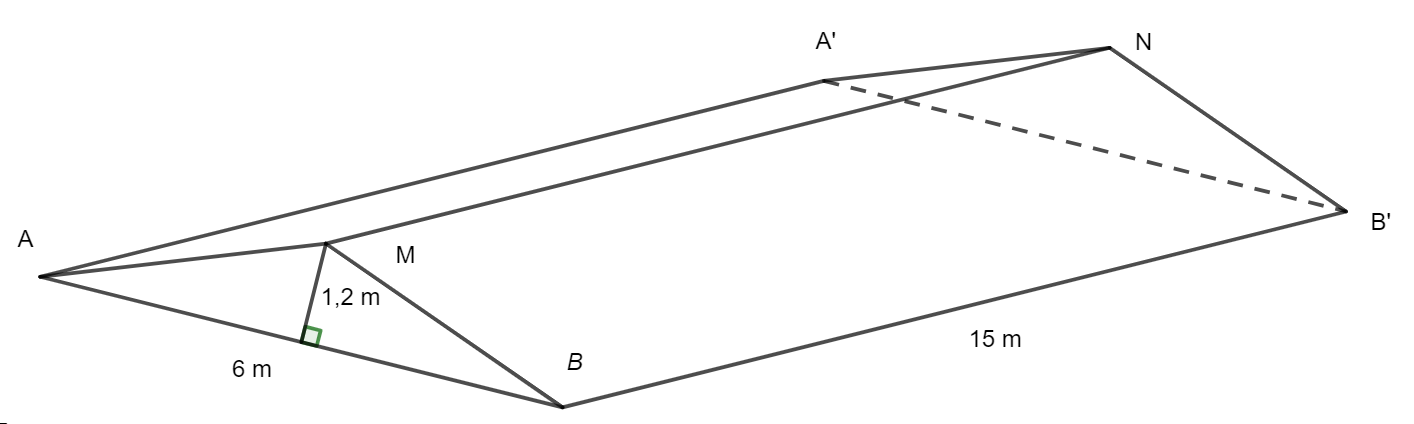 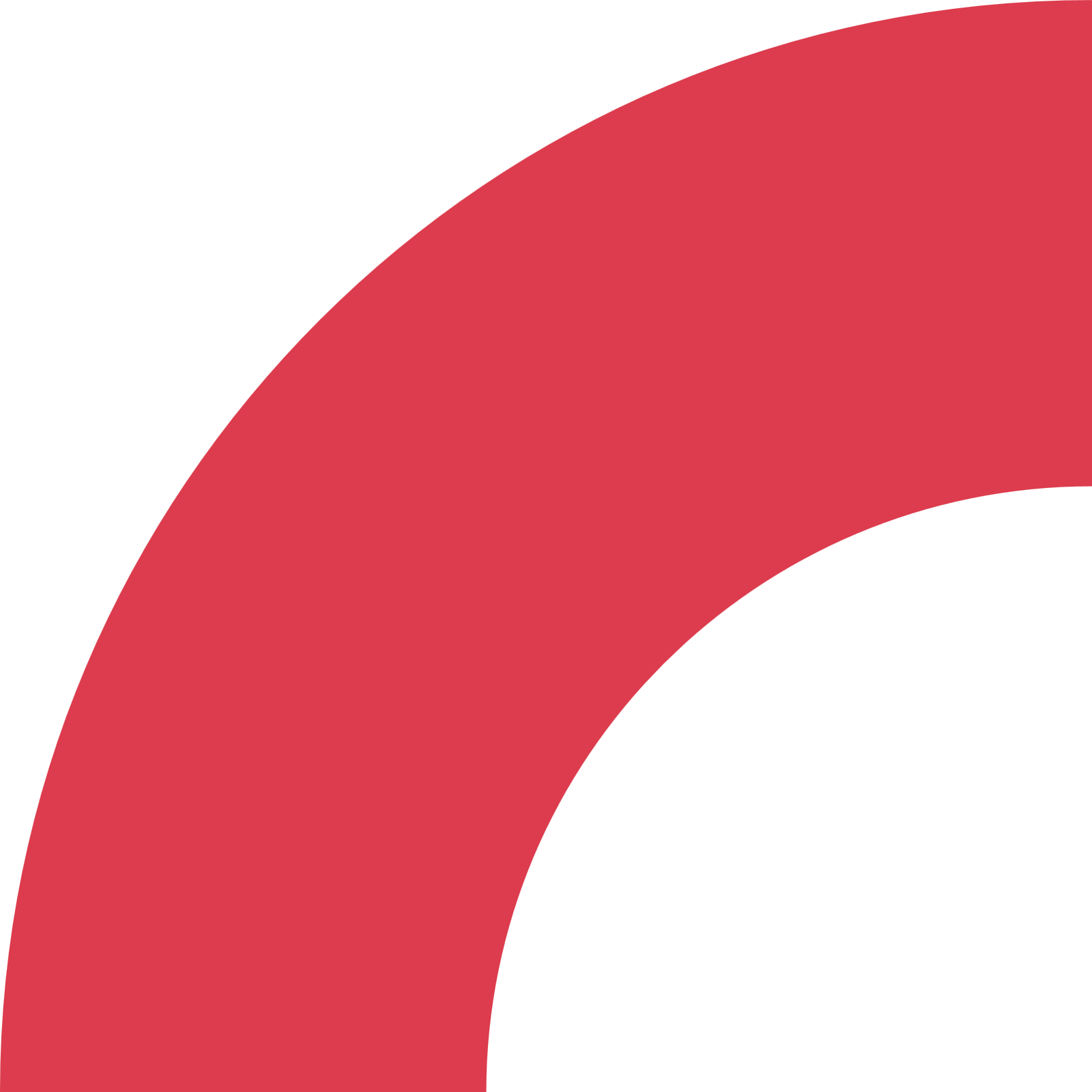 Bài tập 1:
 Tính thể tích của hình lăng trụ đứng tam giác ABM.A’B’N kích thước như trong hình vẽ bên.
Giải
Diện tích đáy hình lăng trụ đứng tam giác là
    (1,2.6):2 =3,6 (m2)
Thể tích hình lăng trụ đứng tam giác là
      V =3,6.15=54 (m2)
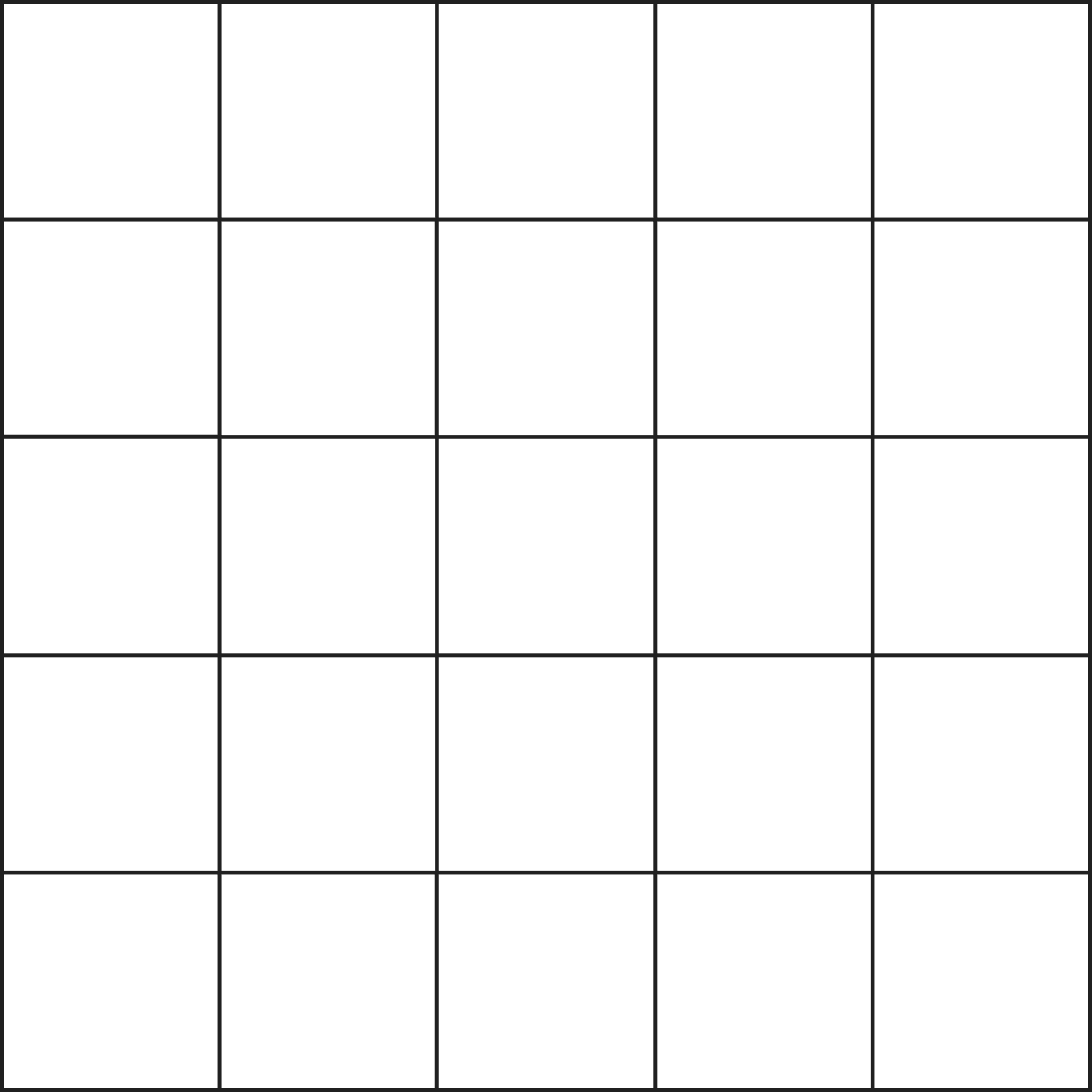 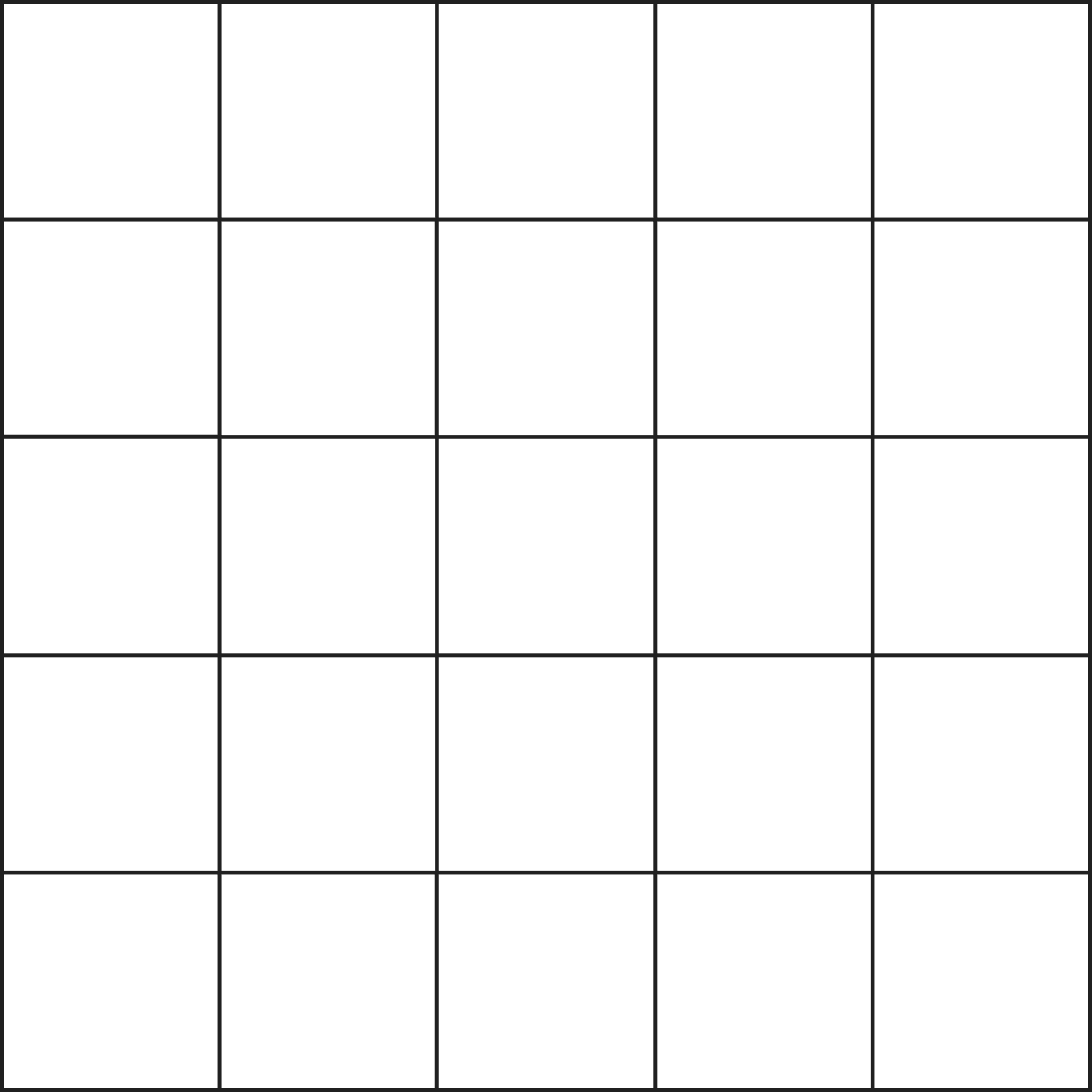 CÔ ĐINH HIỀN
LỚP 7E
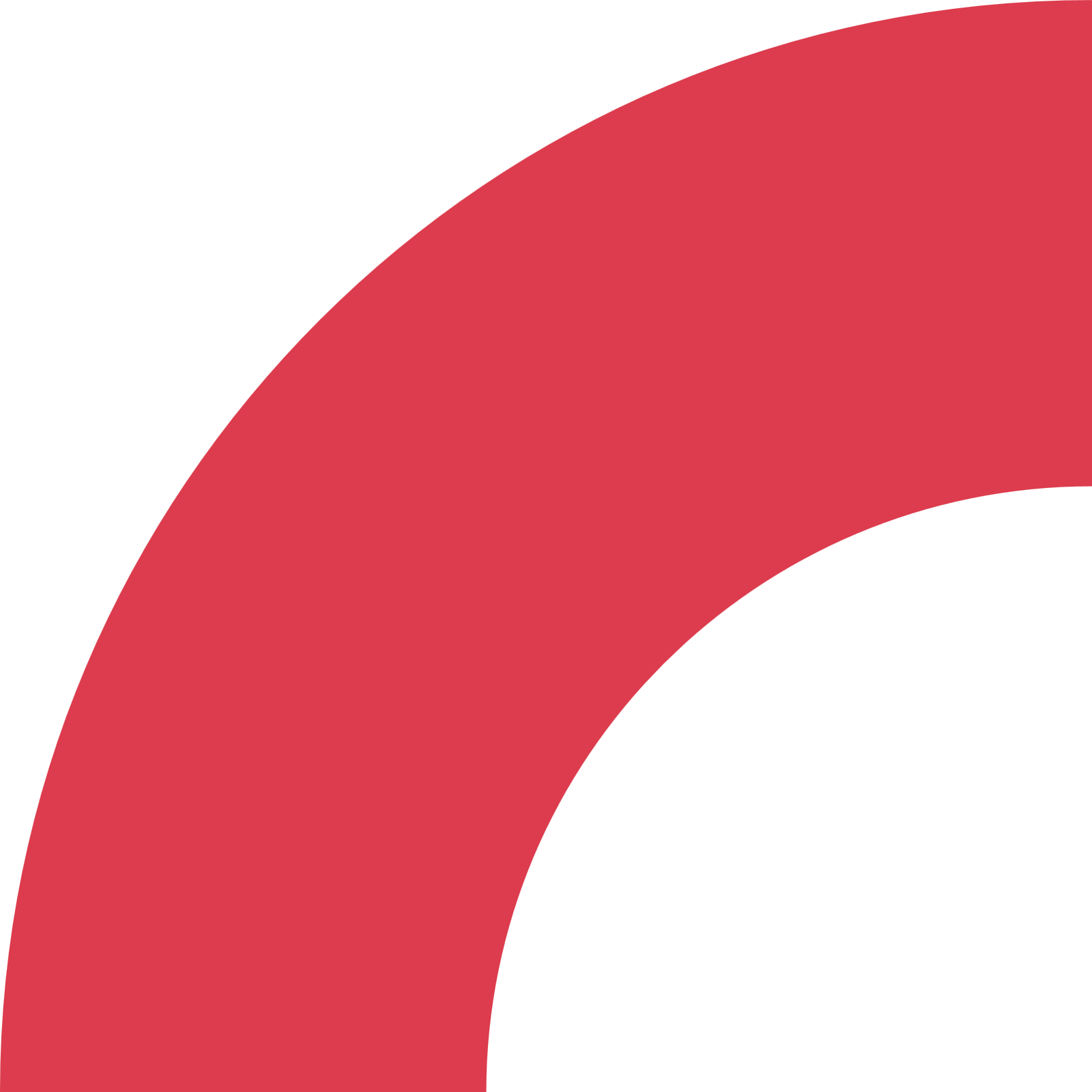 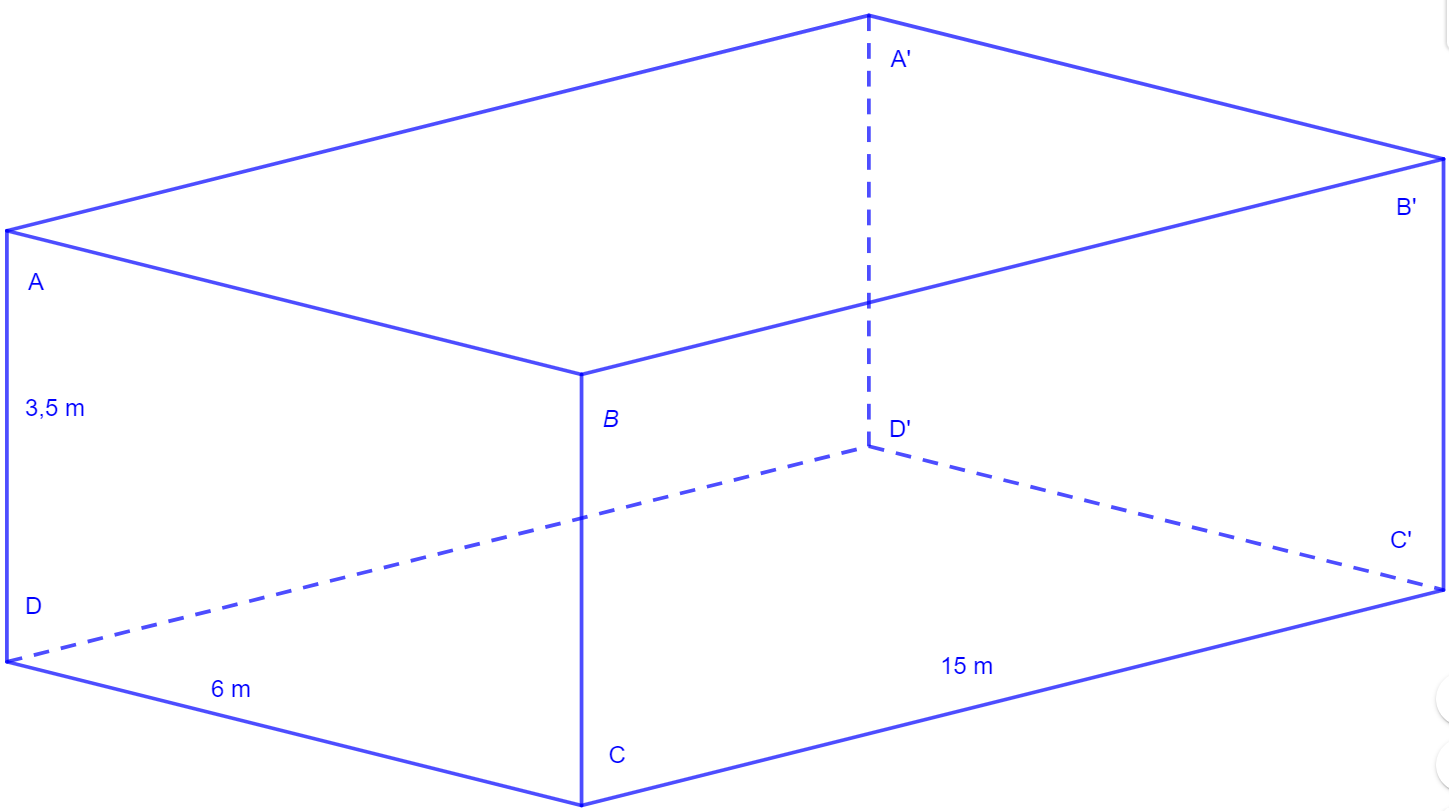 Bài tập 2:
Cho hình hộp chữ nhật ABCD.A’B’C’D’ có kích thước như hình bên:
a. Tính diện tích xung quanh.
b. Tính thể tích.
Giải
a) Diện tích xung quanh của hình hộp chữ nhật ABCD.A’B’C’D’ là:

     
   b) Thể  tích của hình hộp chữ nhật là
     V= 3,5.6.15= 315 (m3)
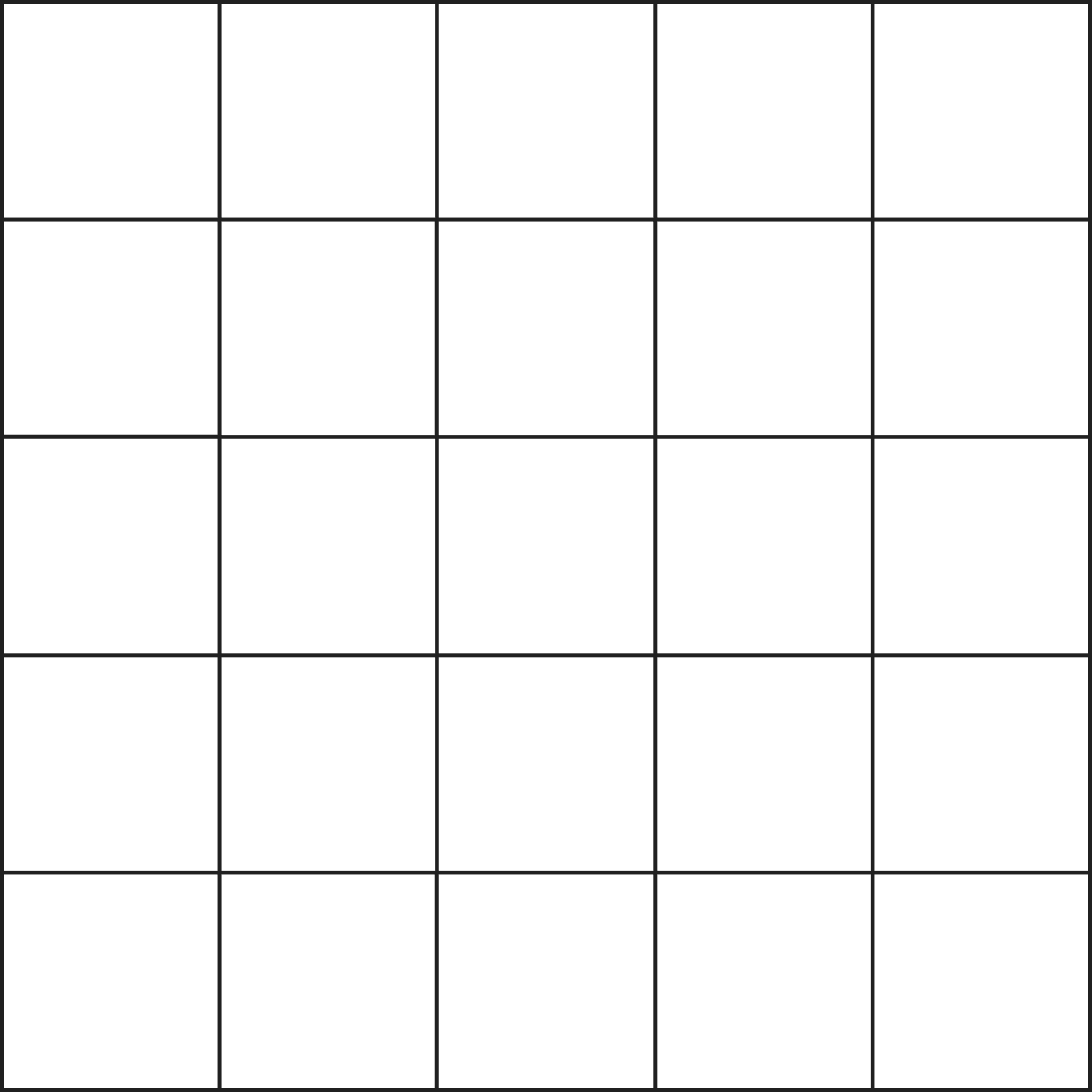 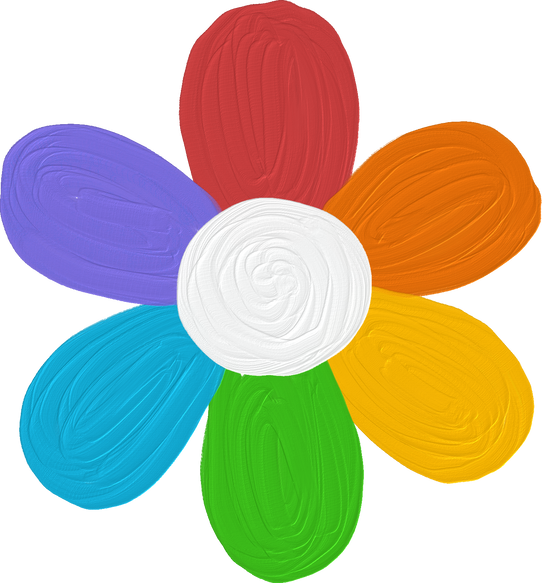 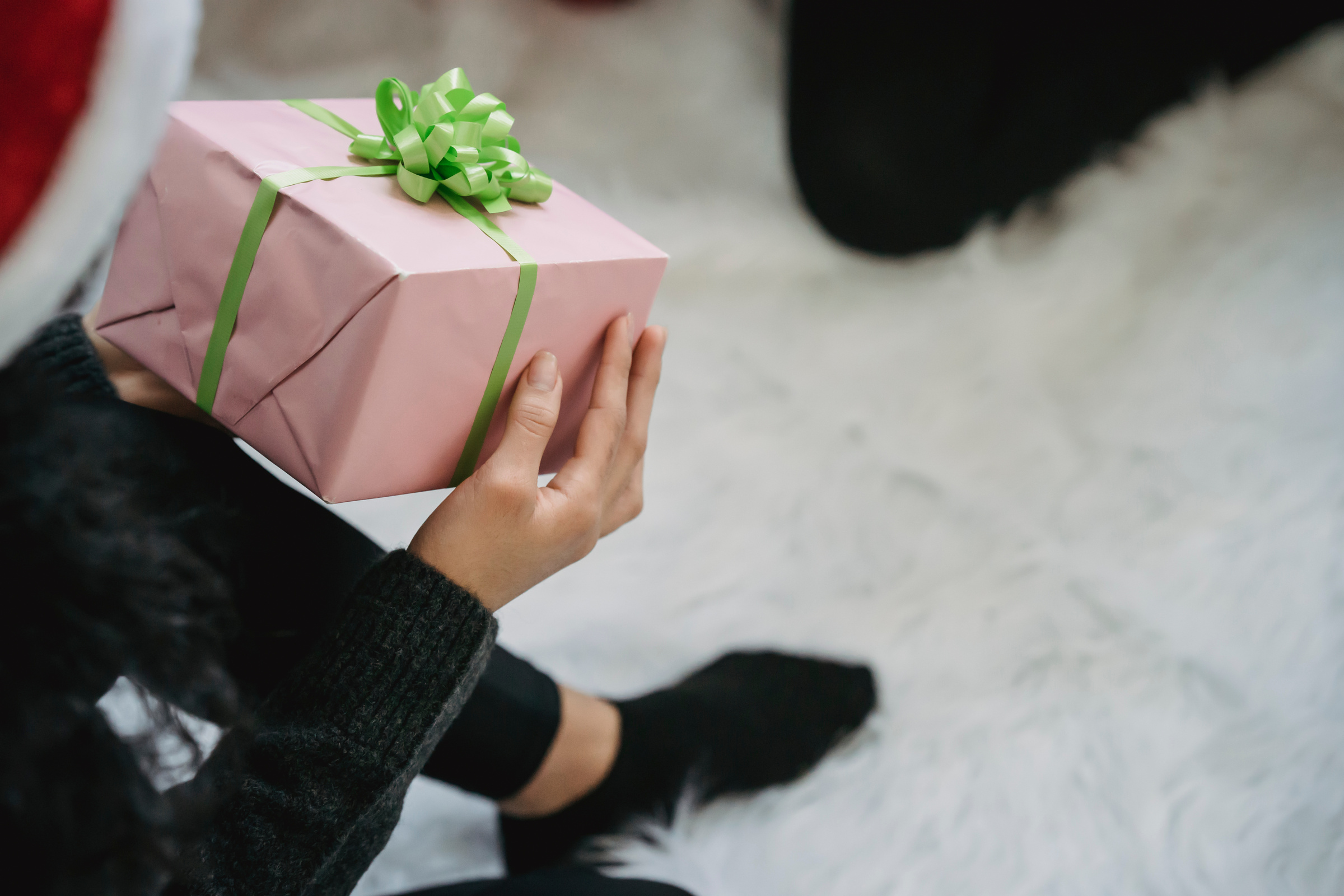 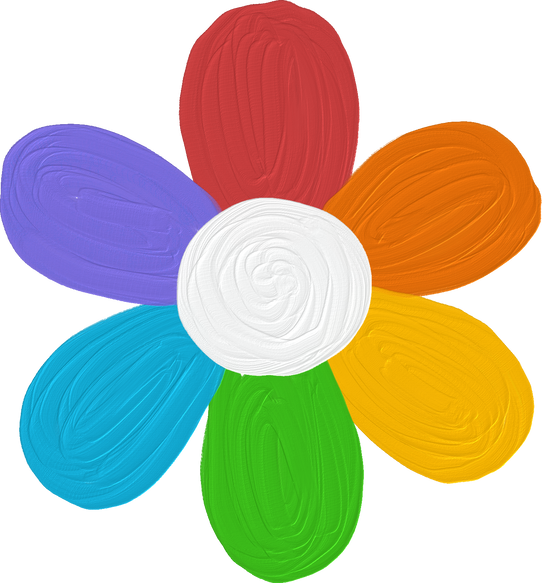 VẬN DỤNG – LIÊN HỆ 
THỰC TẾ
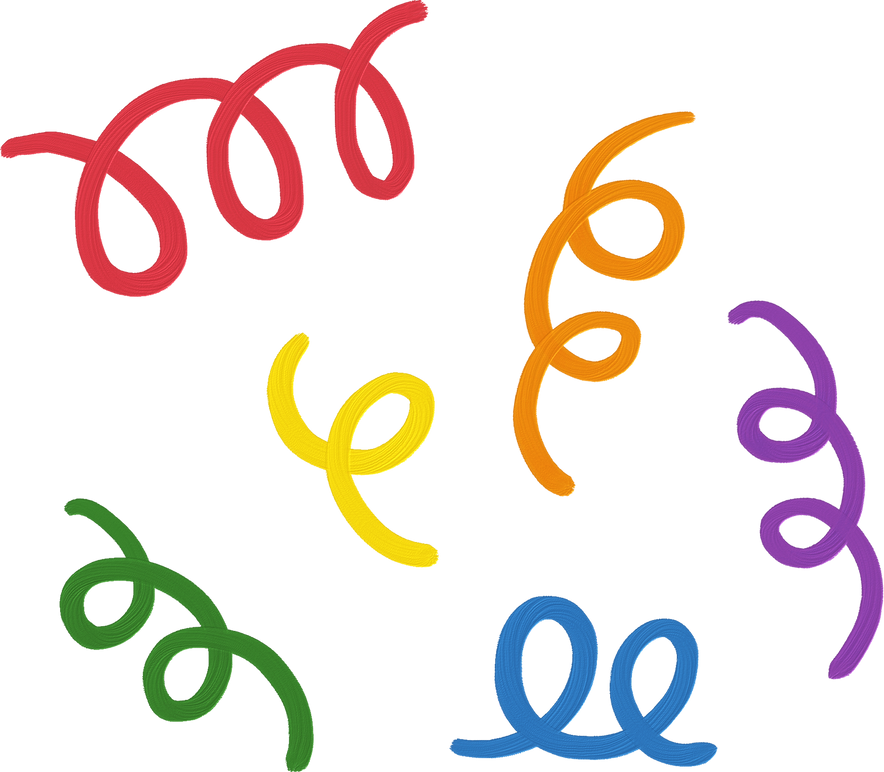 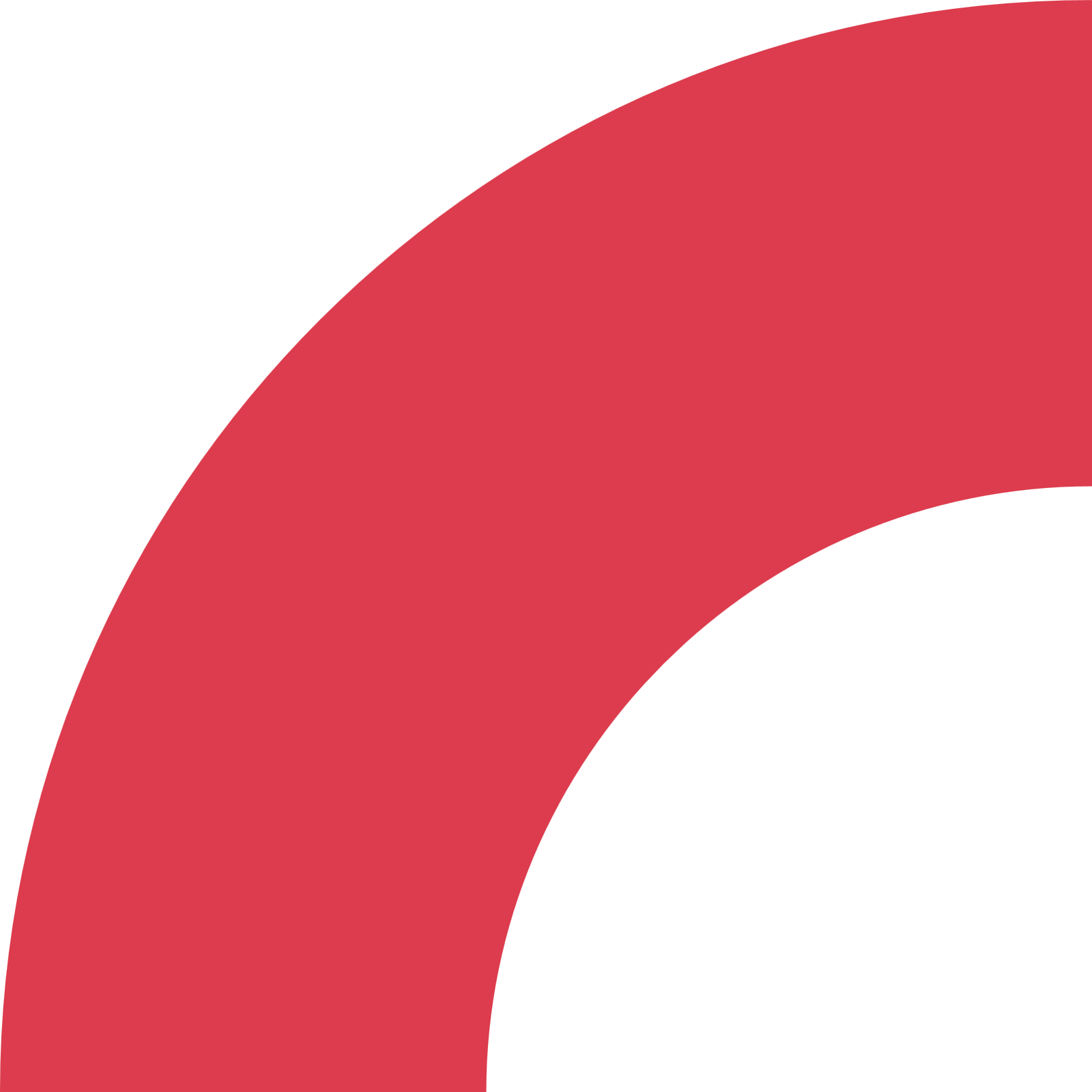 Bài tập 3:
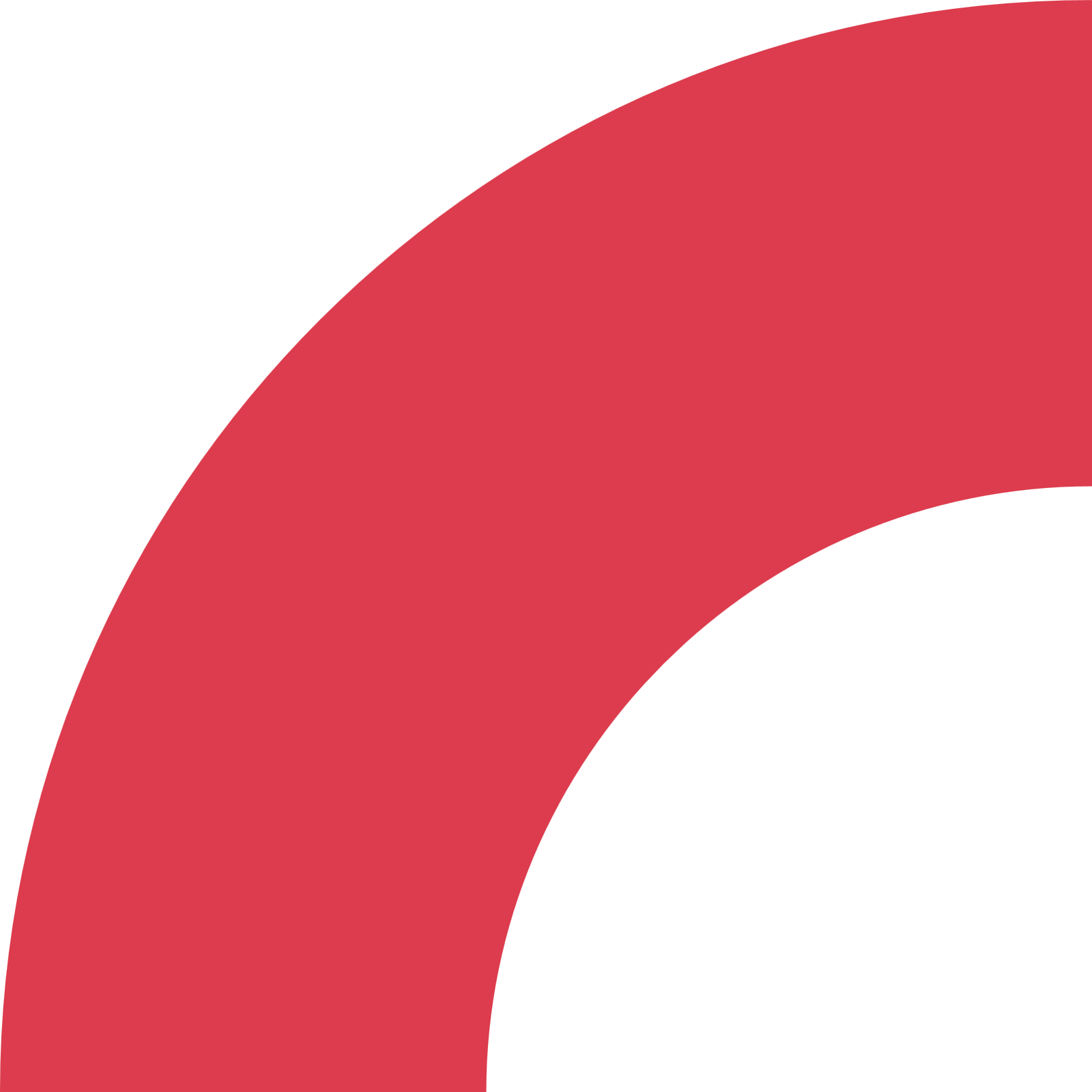 Bài tập 3:
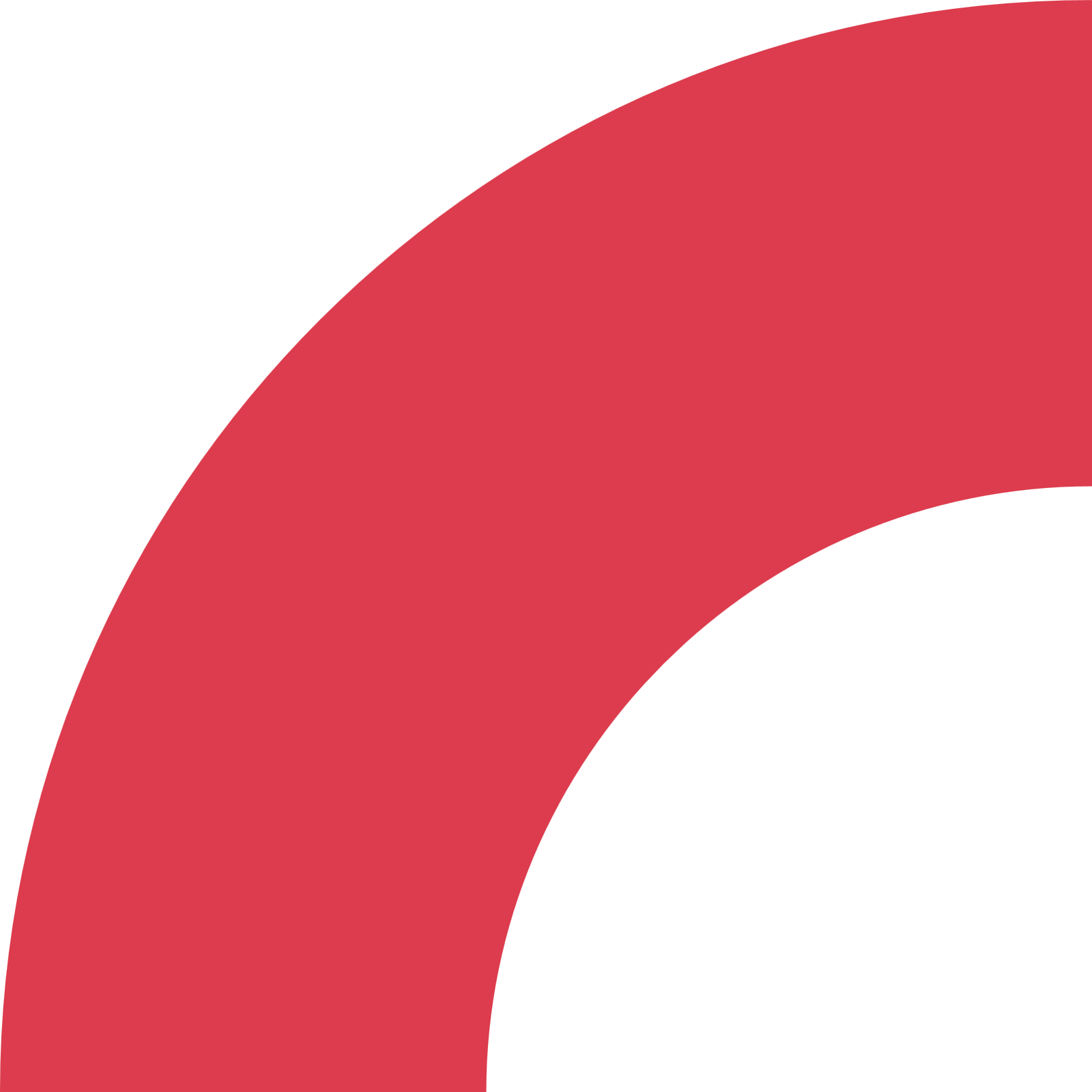 Bài tập 3:
Câu hỏi mở rộng: 
Biết rằng 1lít sơn bao phủ được 4 m2 tường. Hỏi phải cần ít nhất bao nhiêu lít sơn để phủ được tường mặt ngoài ngôi nhà (không sơn cửa)? Biết tổng diện tích các cửa là 10,2 m2
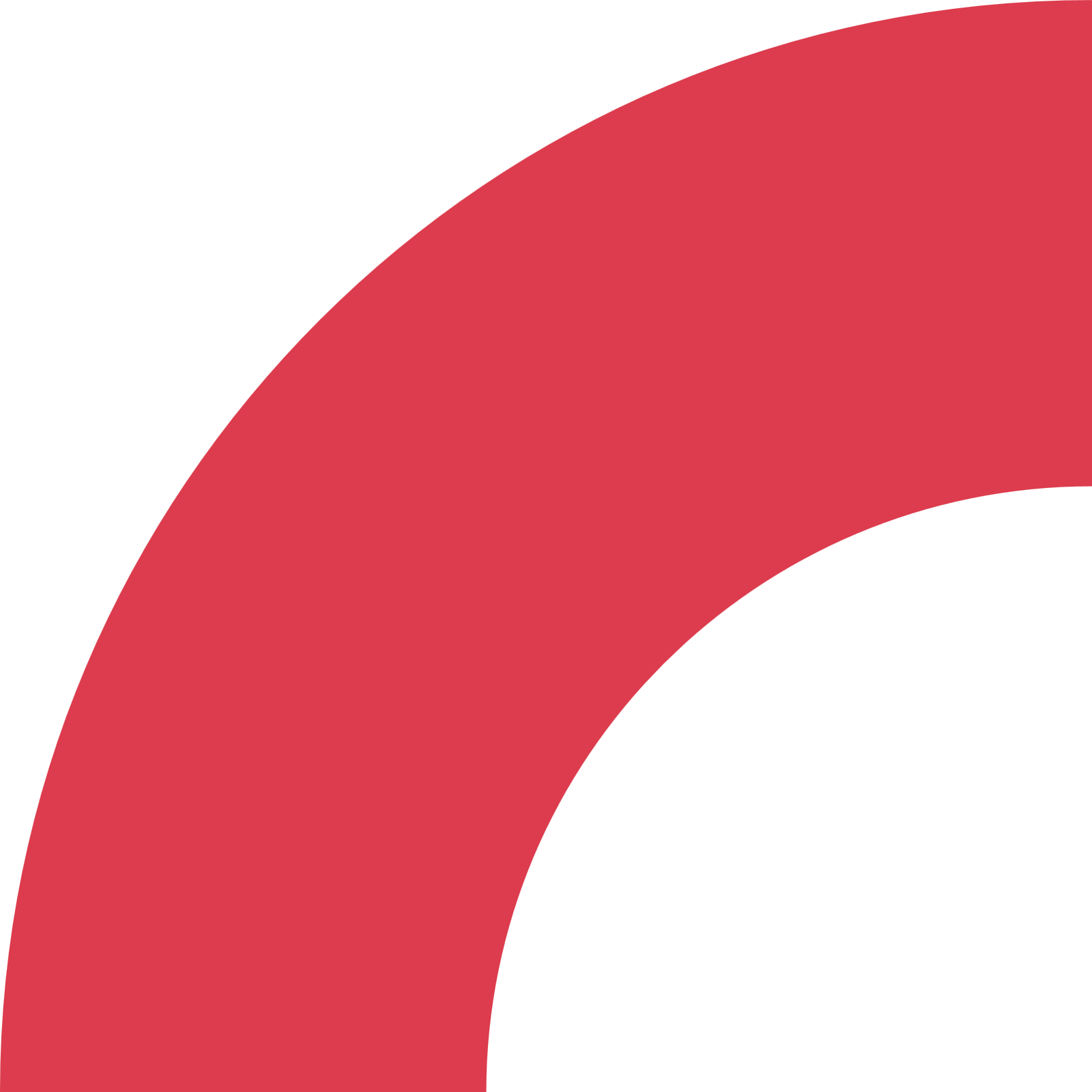 Bài tập 3:
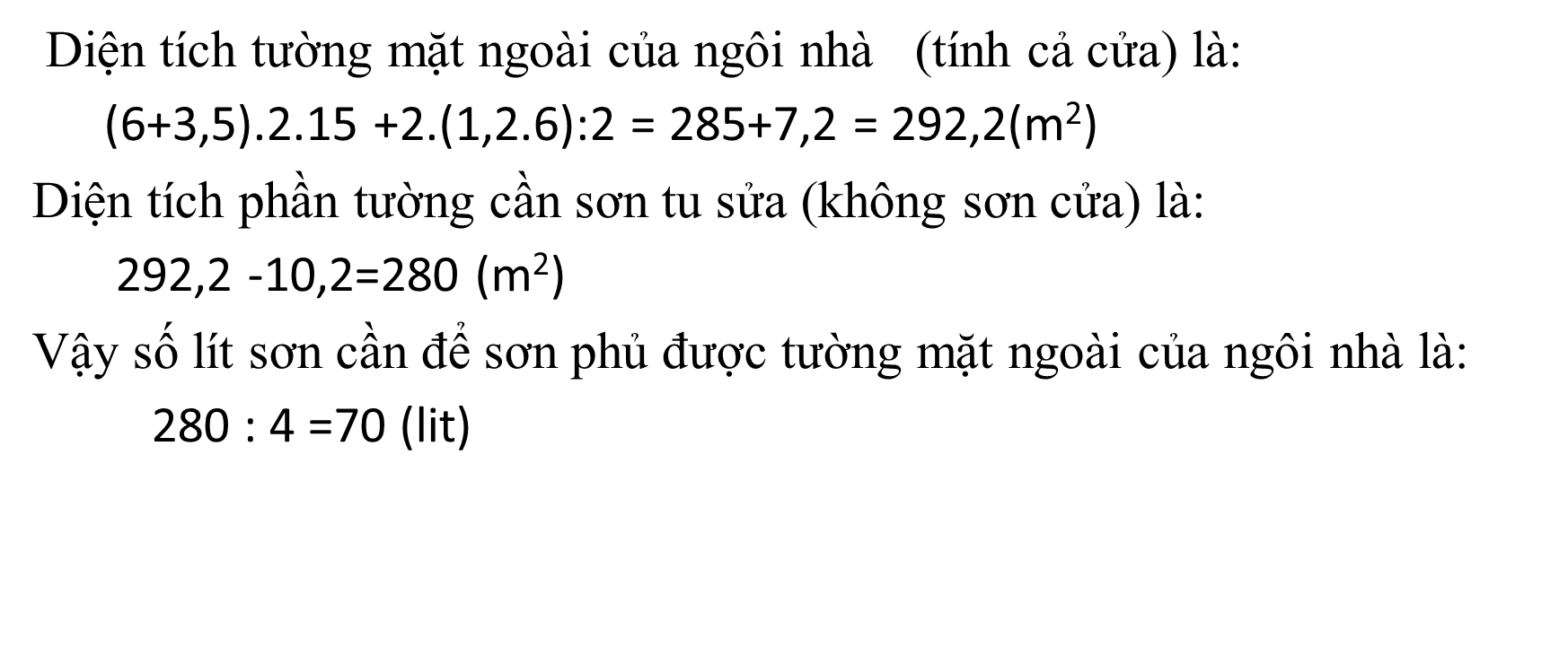 Nếu 1 thùng  5 lít sơn giá 800 nghìn đồng. Hỏi chi phí để sơn mặt ngoài ngôi nhà là bao nhiêu?
Chi phí để sơn mặt ngoài ngôi  nhà là:
     (70 : 5) .800 000 = 11 200 000 ( đồng)
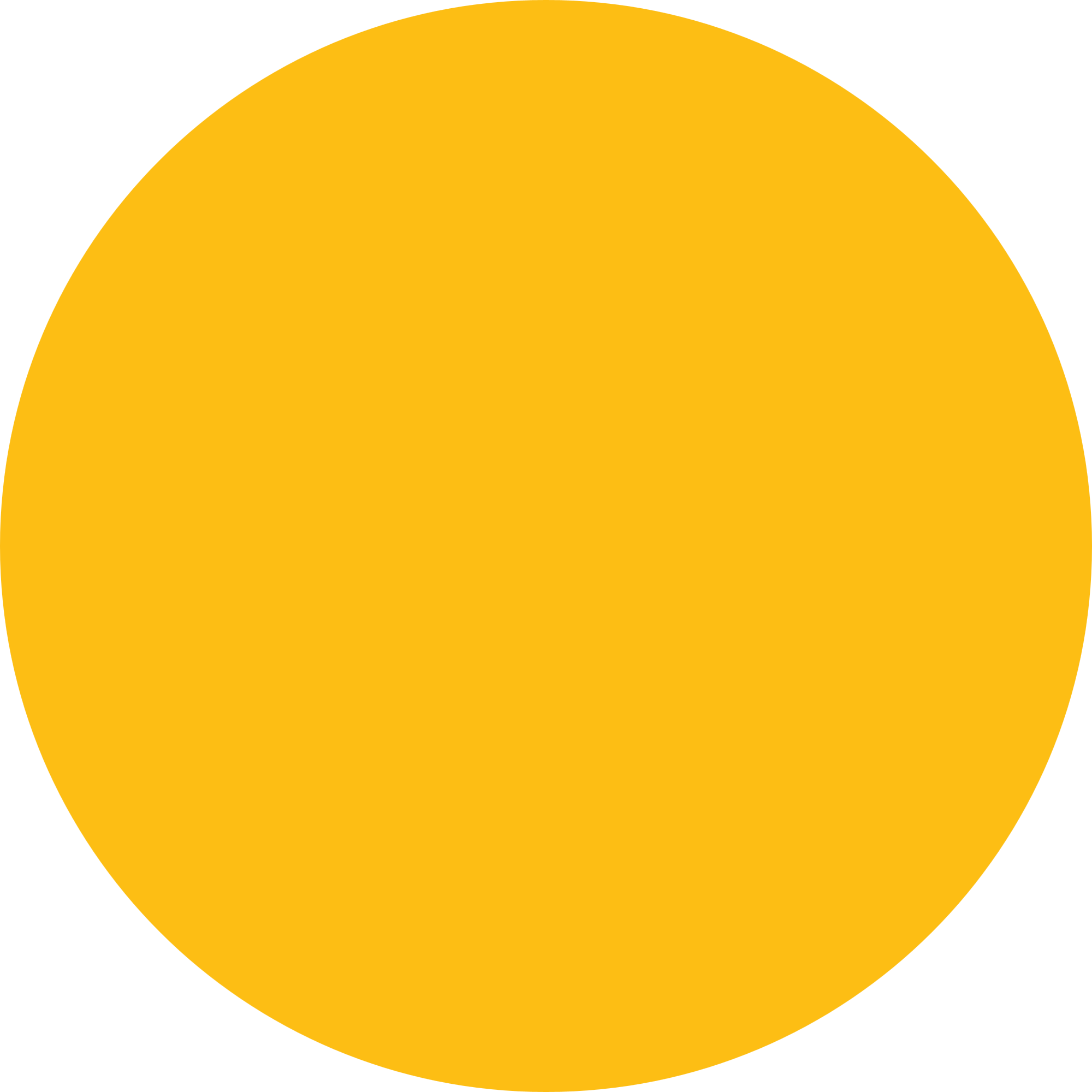 Bài tập 4:
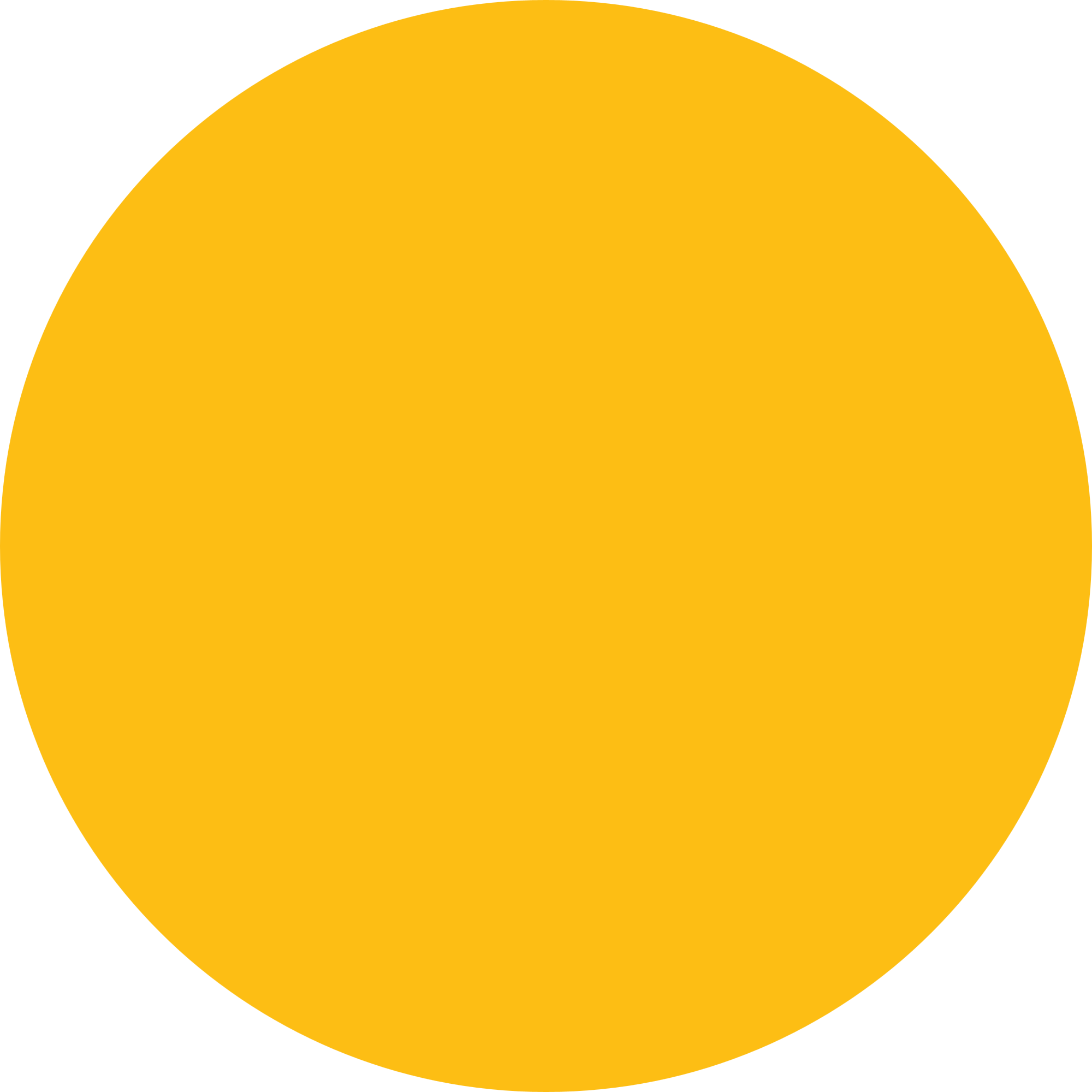 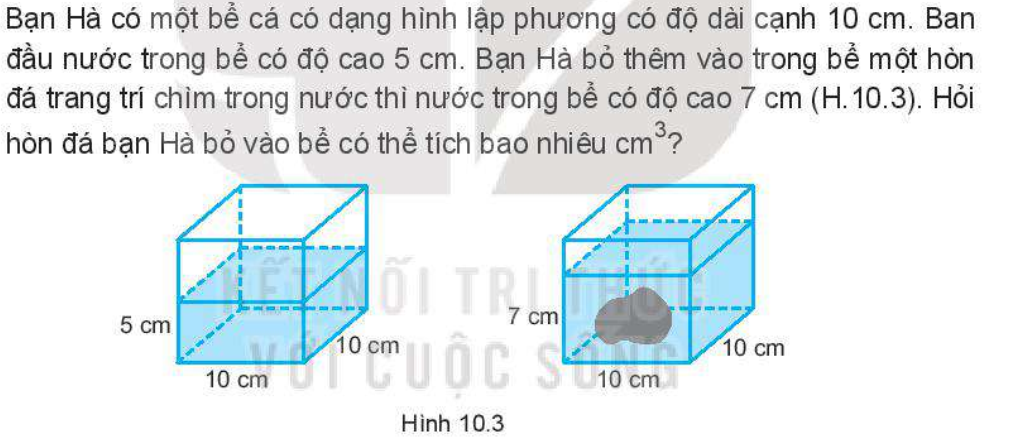 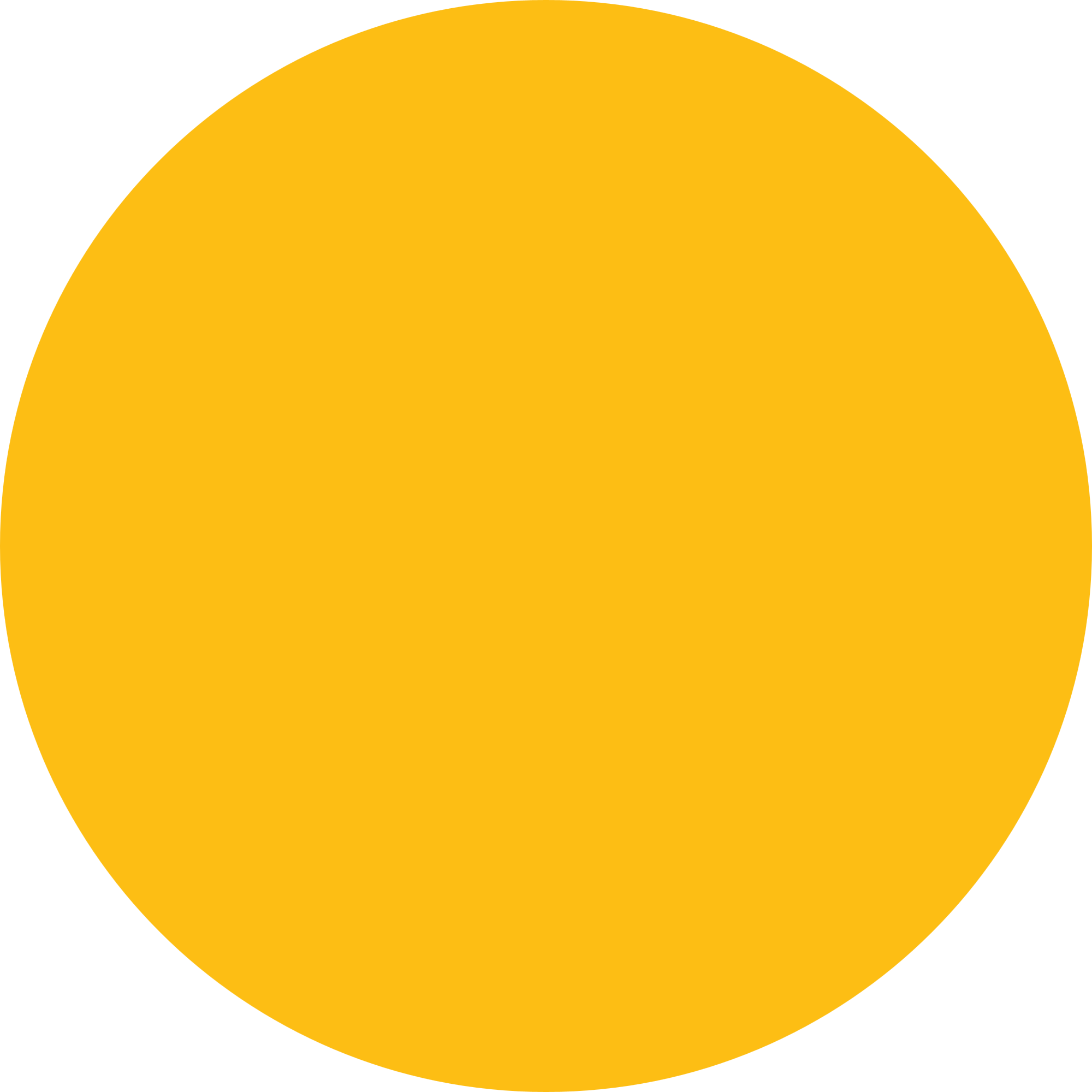 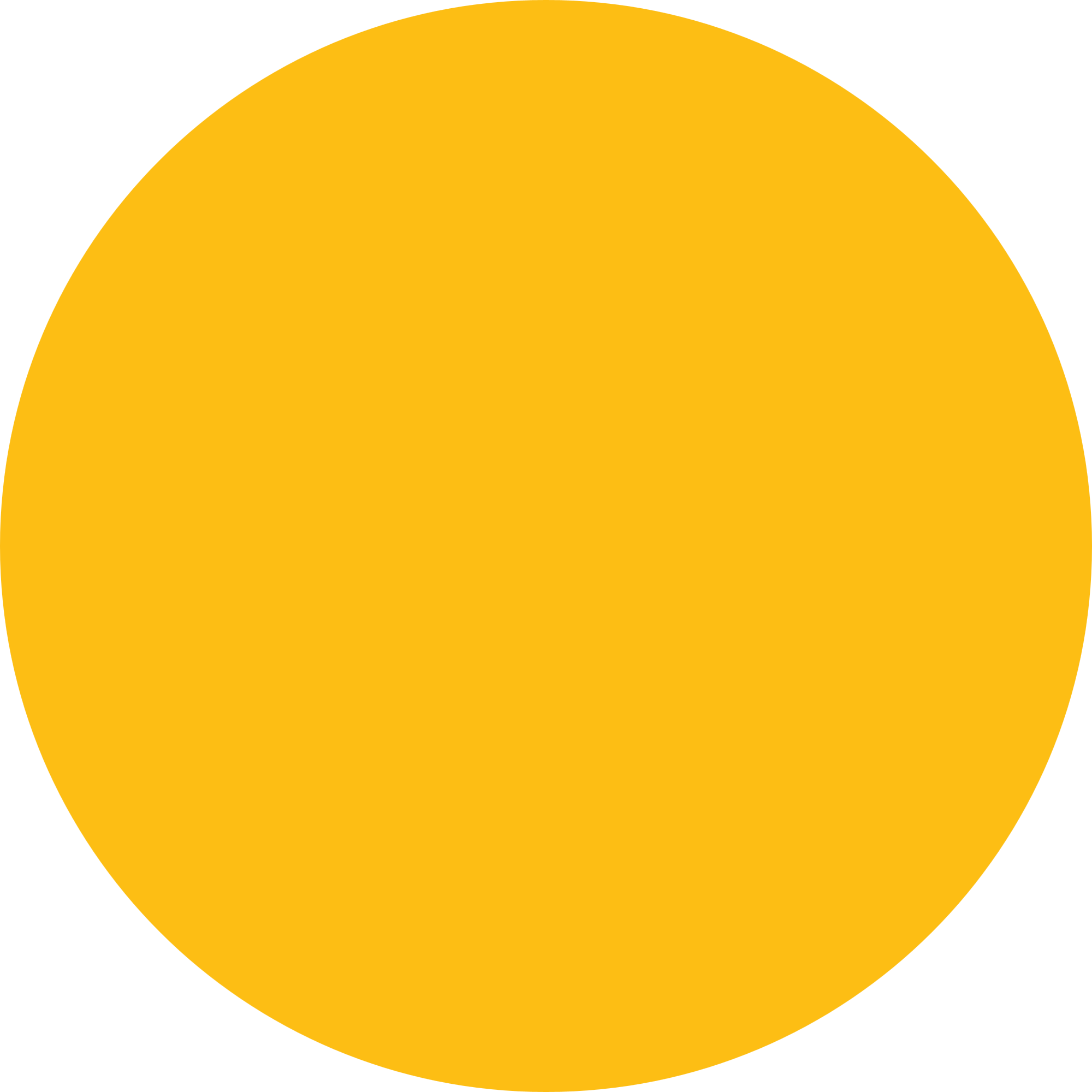 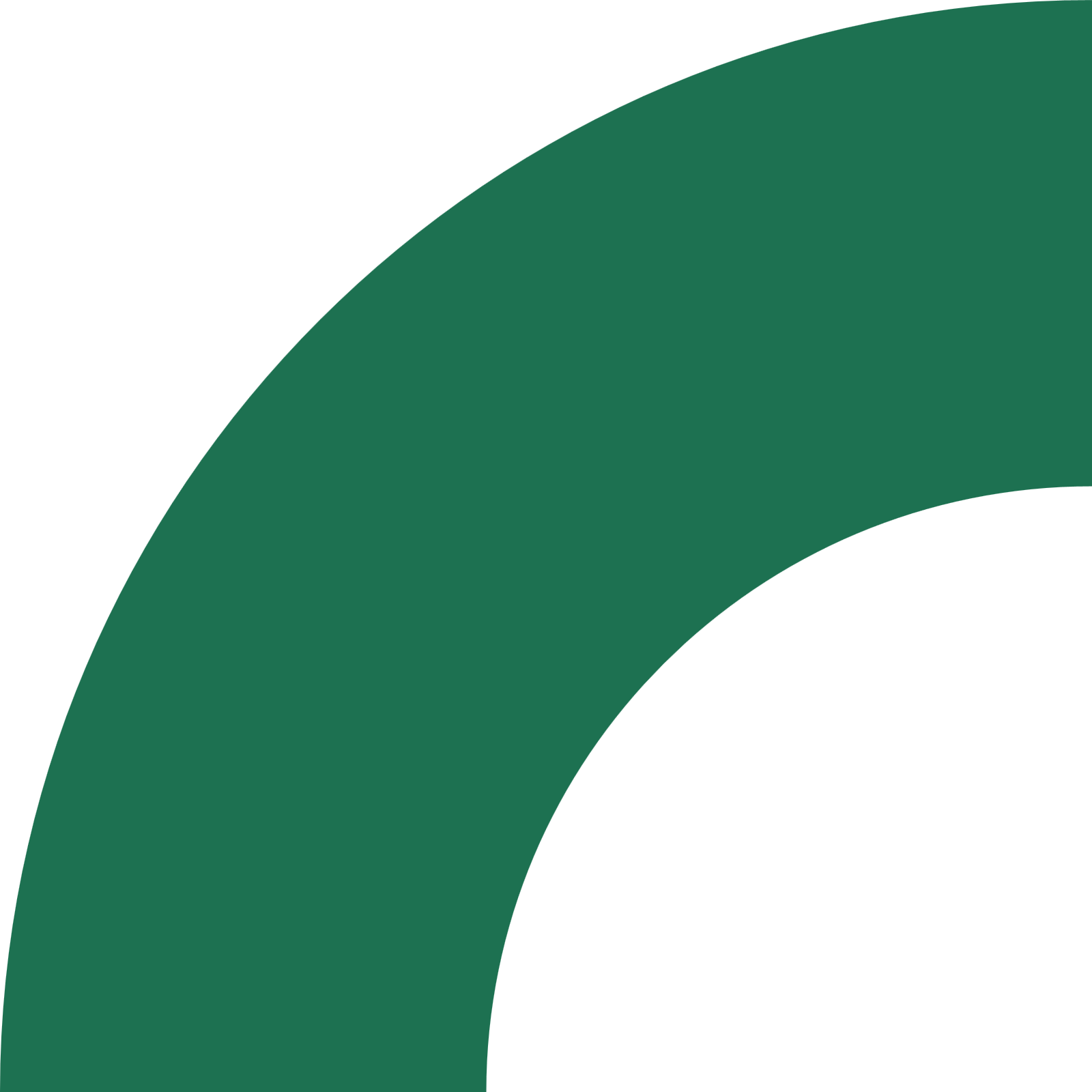 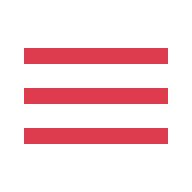 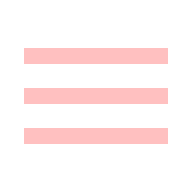 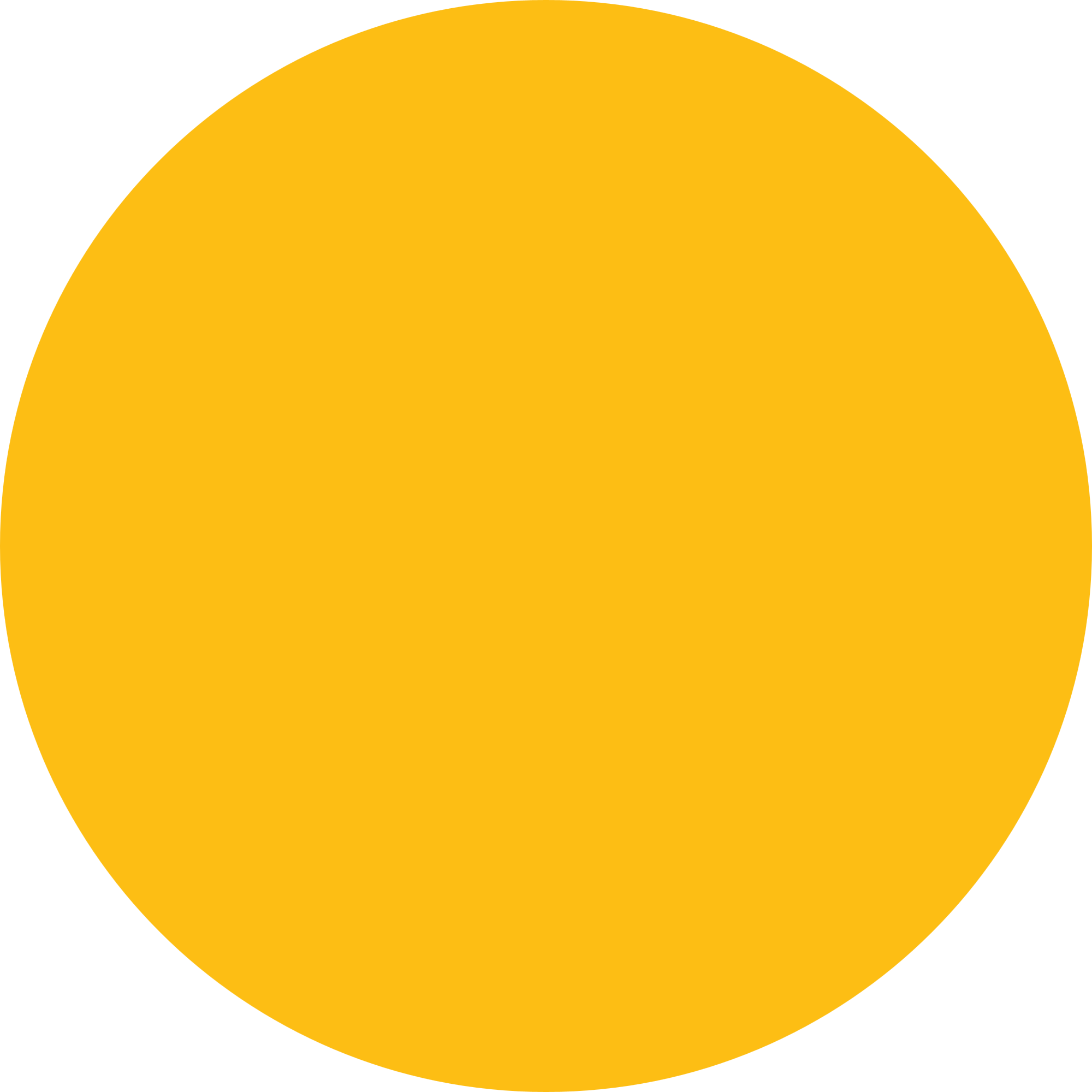 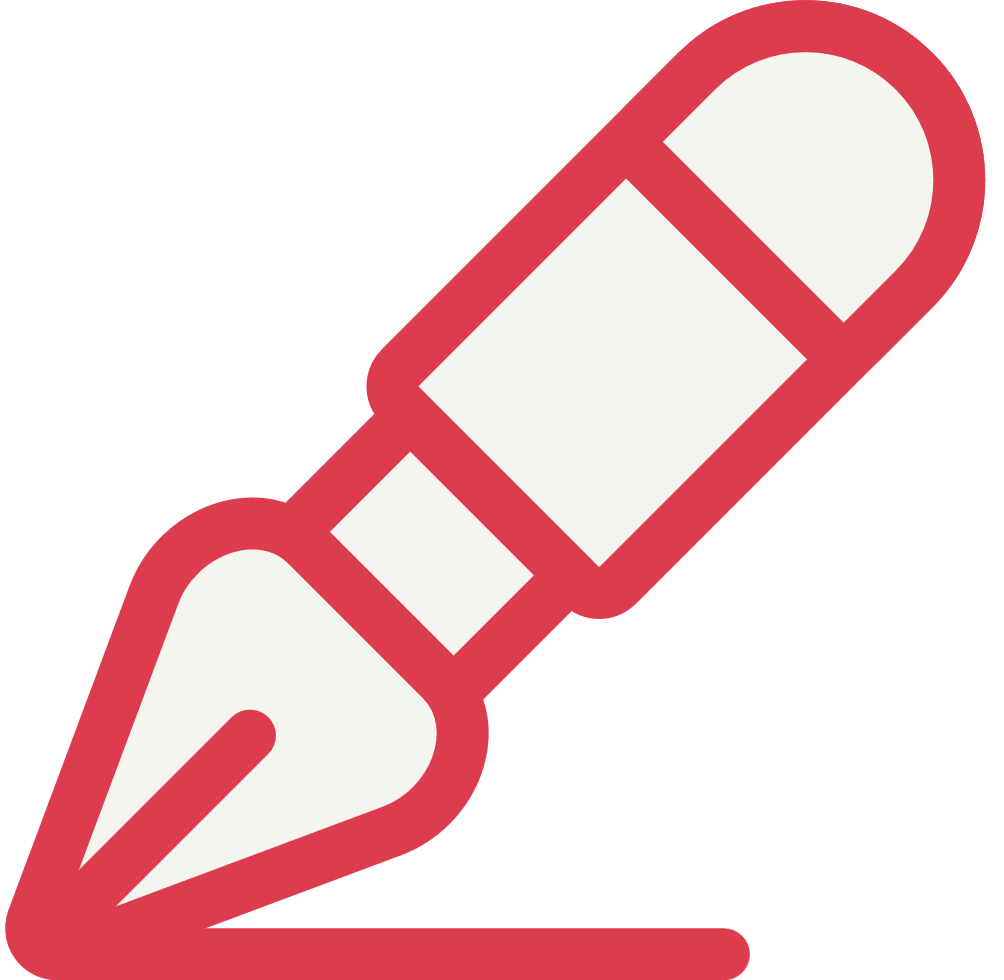 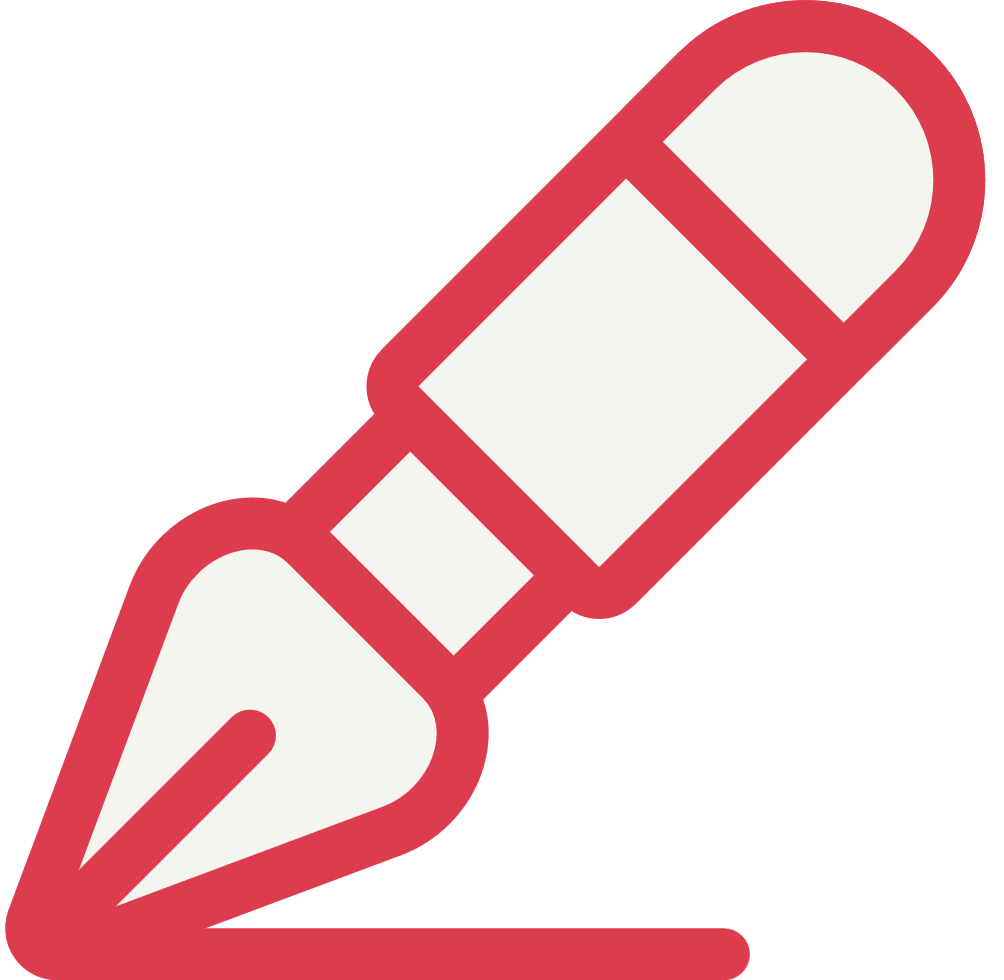 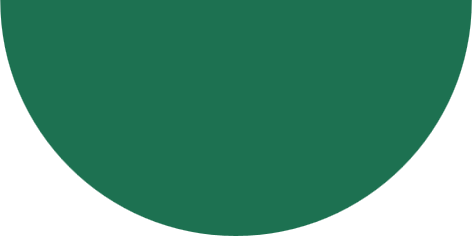 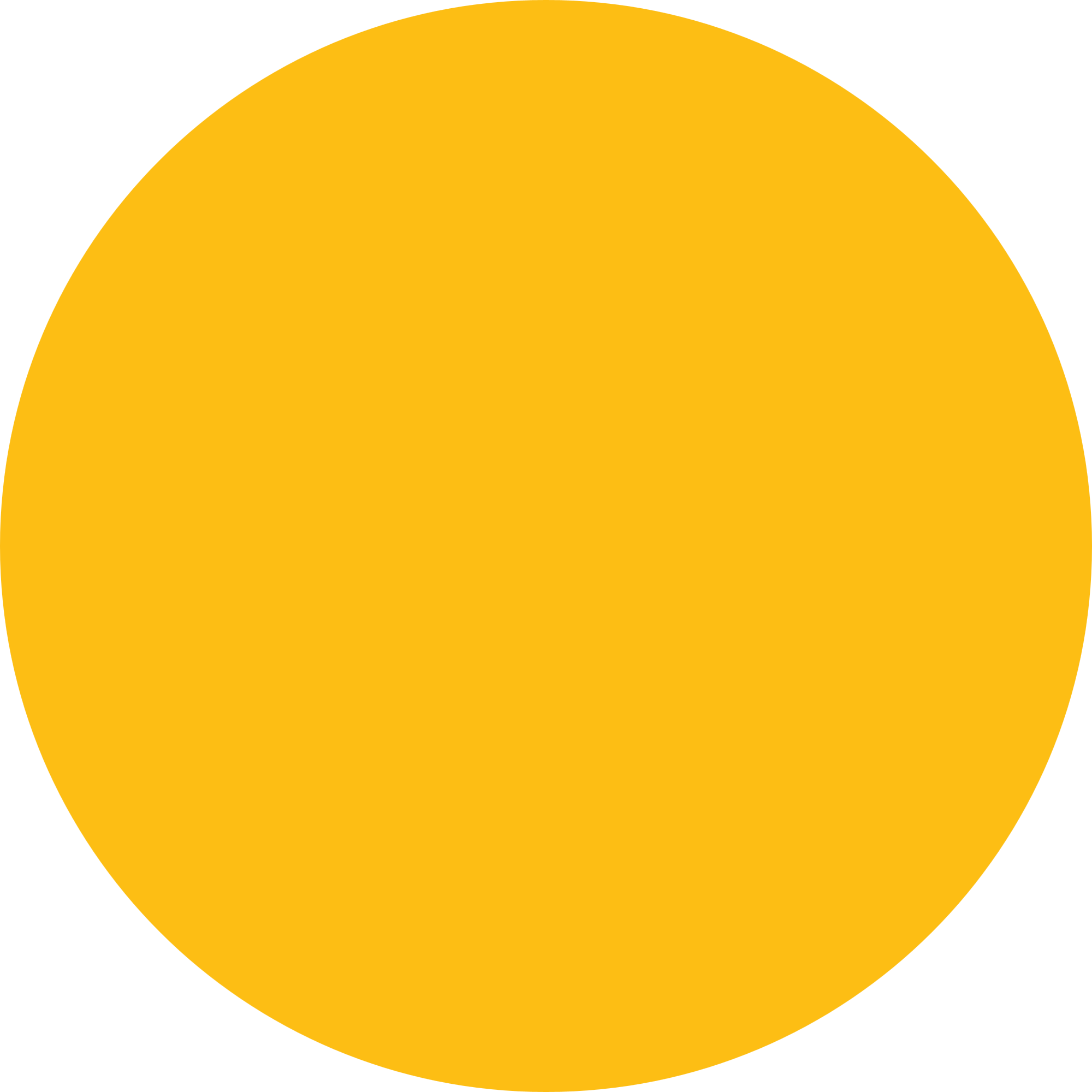 Nhiệm vụ 1
Nhiệm vụ 2
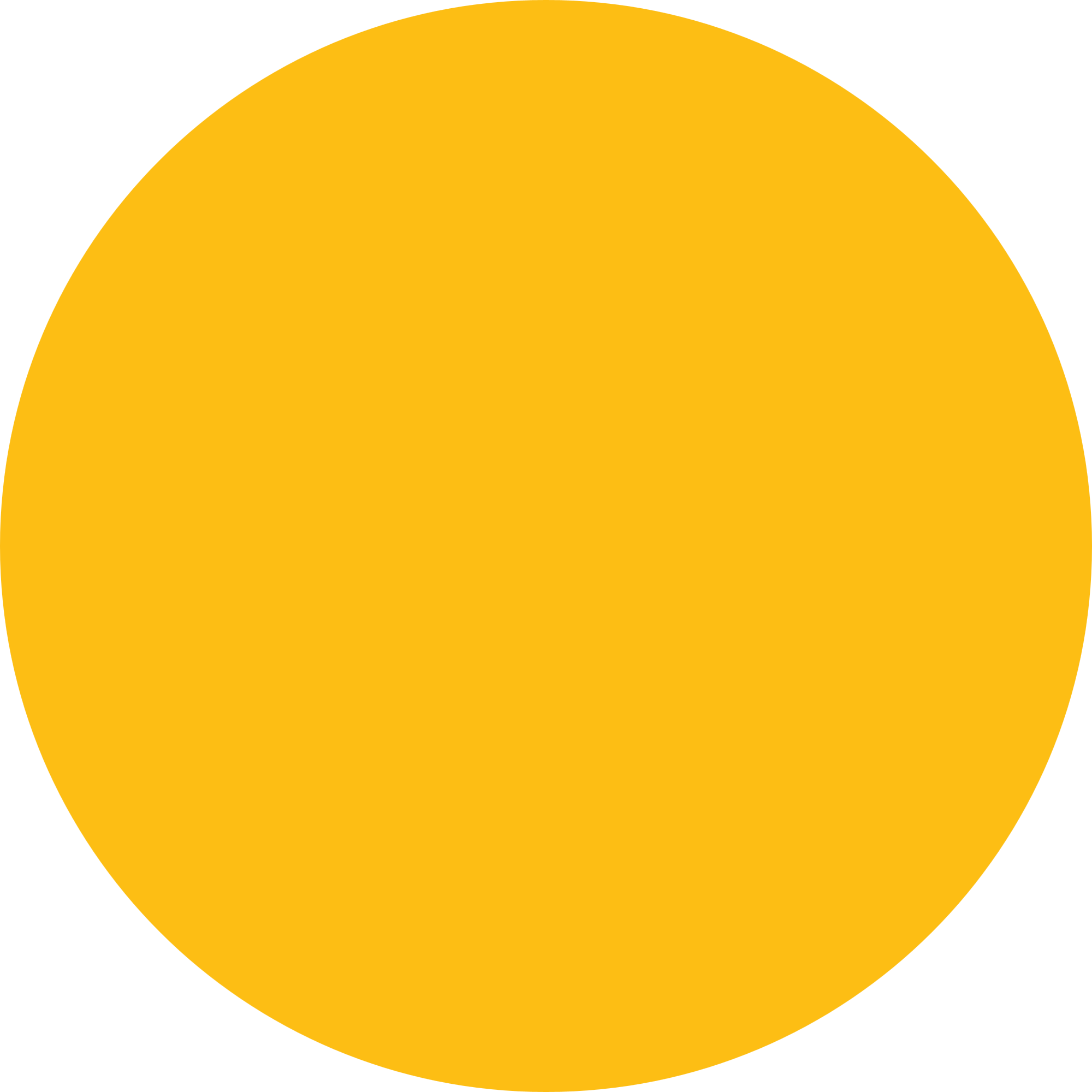 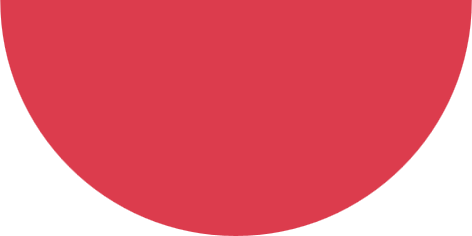 Ôn lại kiến thức đã học trong chương 3.
Hoàn thành các bài tập trong SBTvà BT được giao
BÀI TẬP VỀ NHÀ
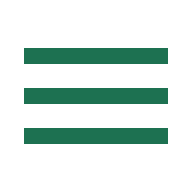 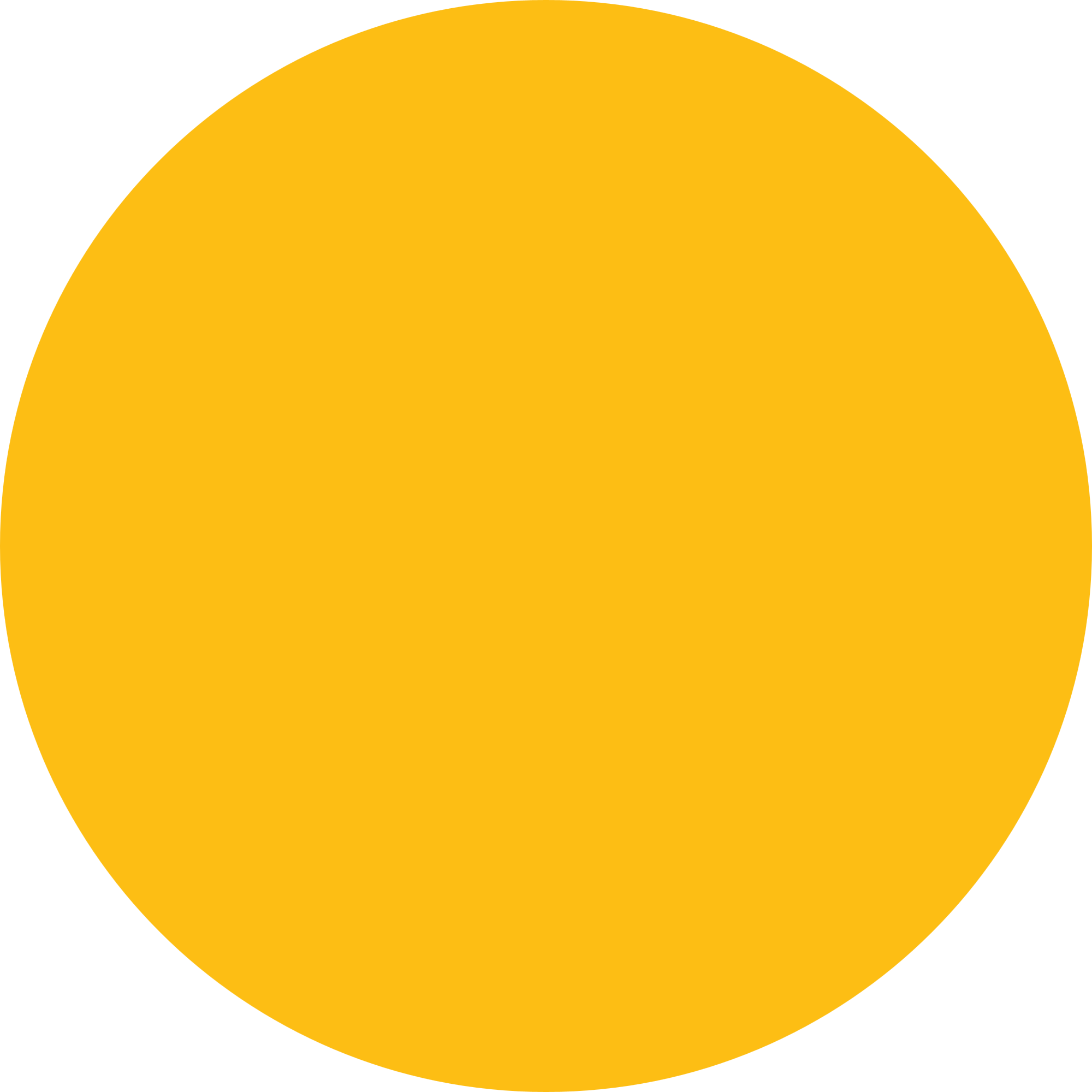 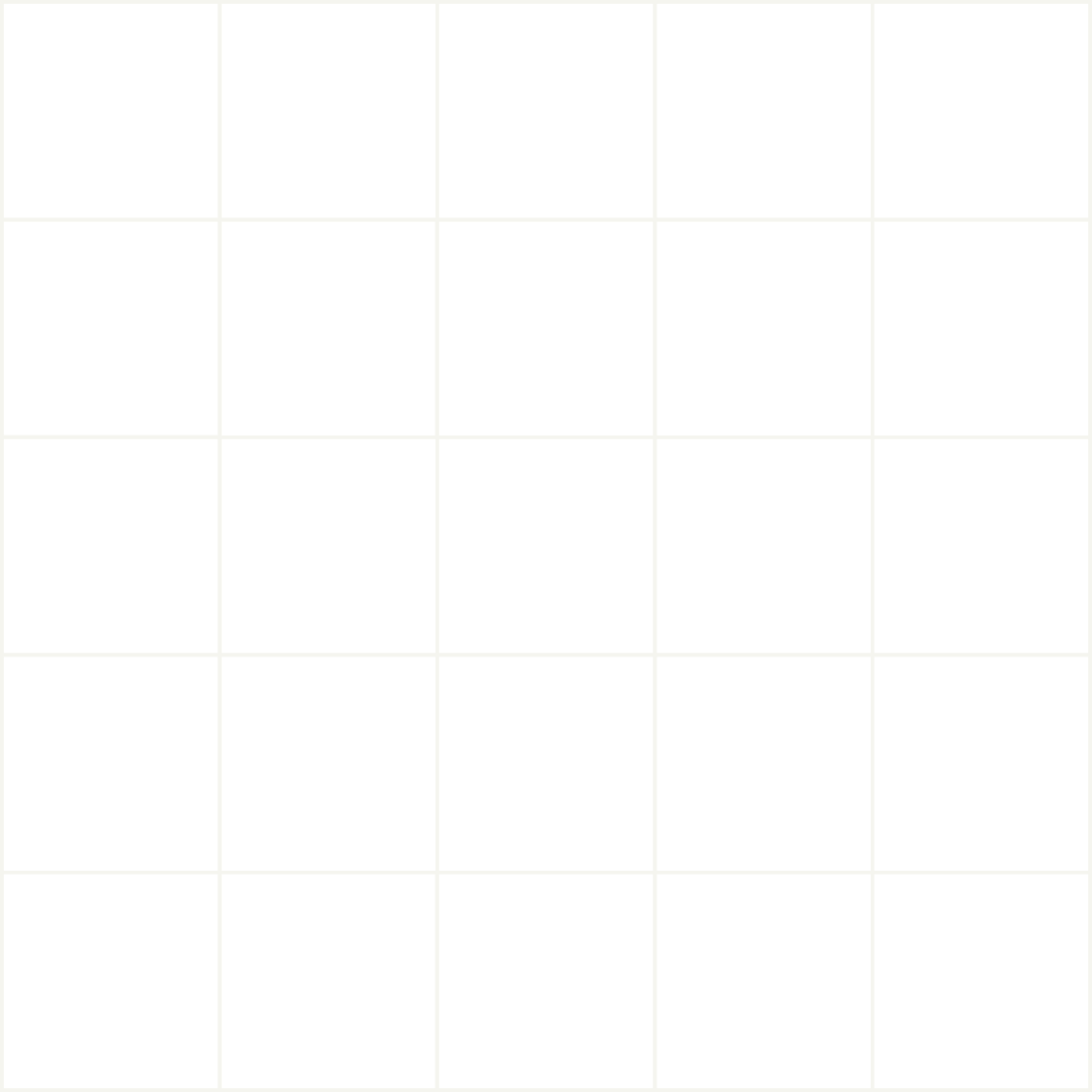 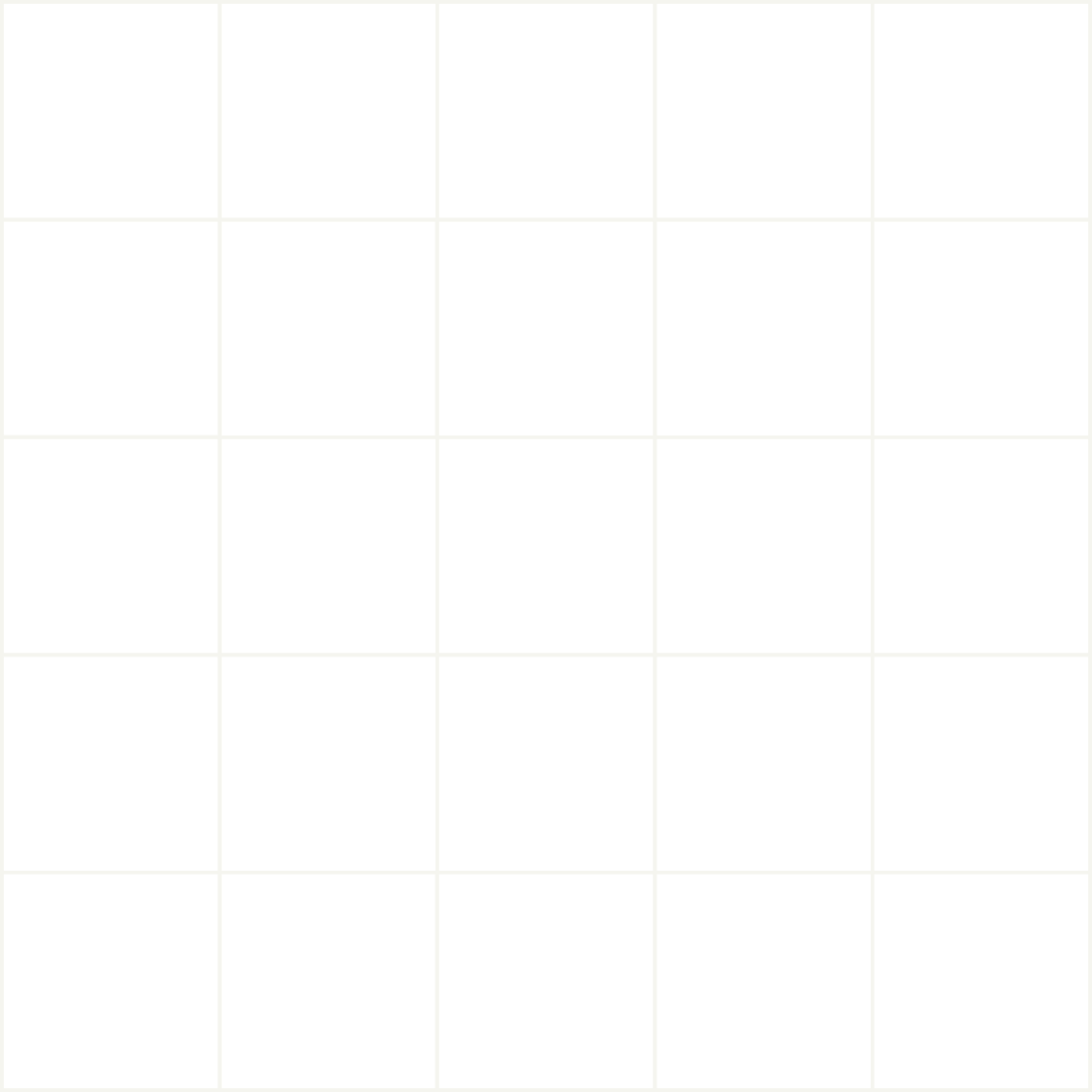 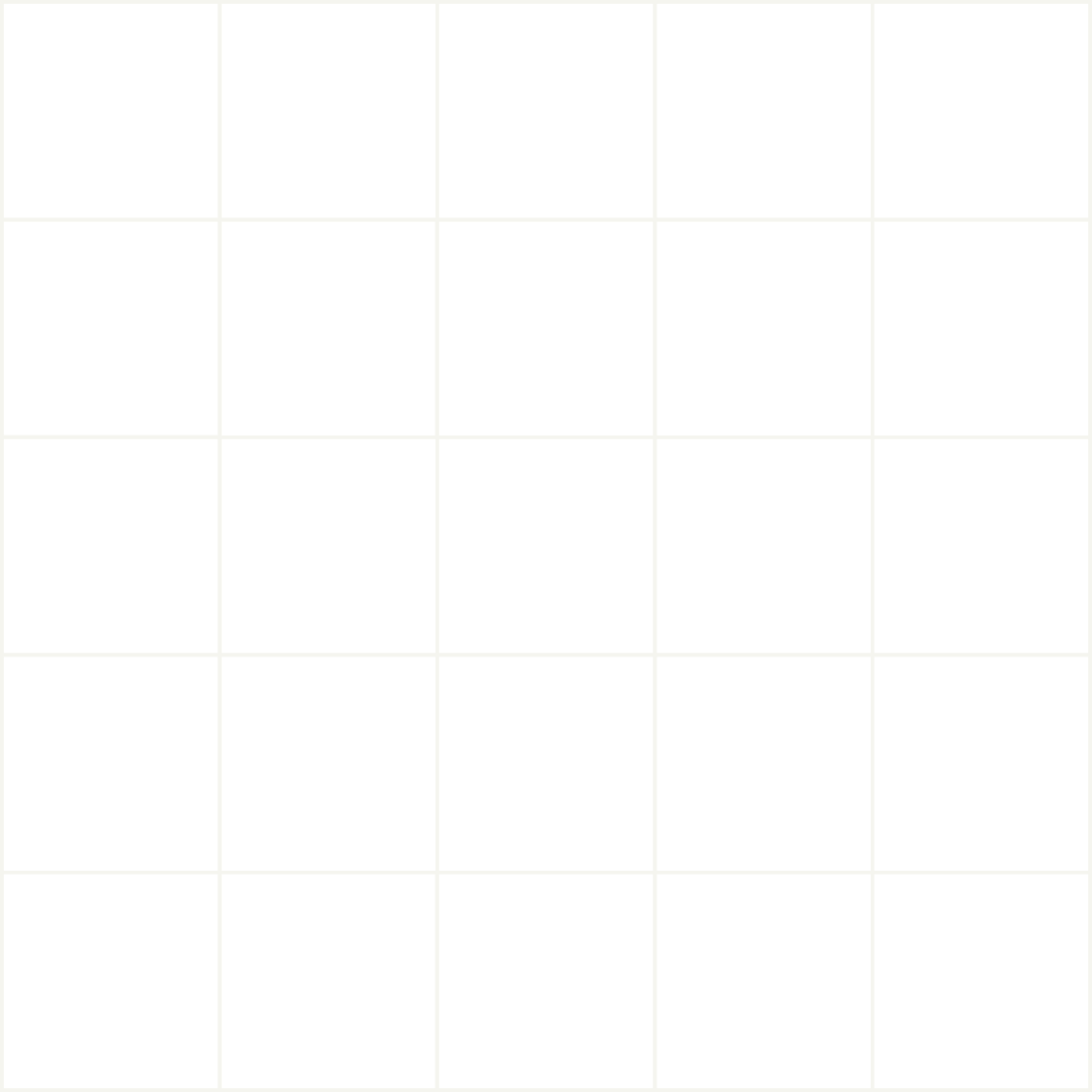 TRÂN TRỌNG CẢM ƠN!
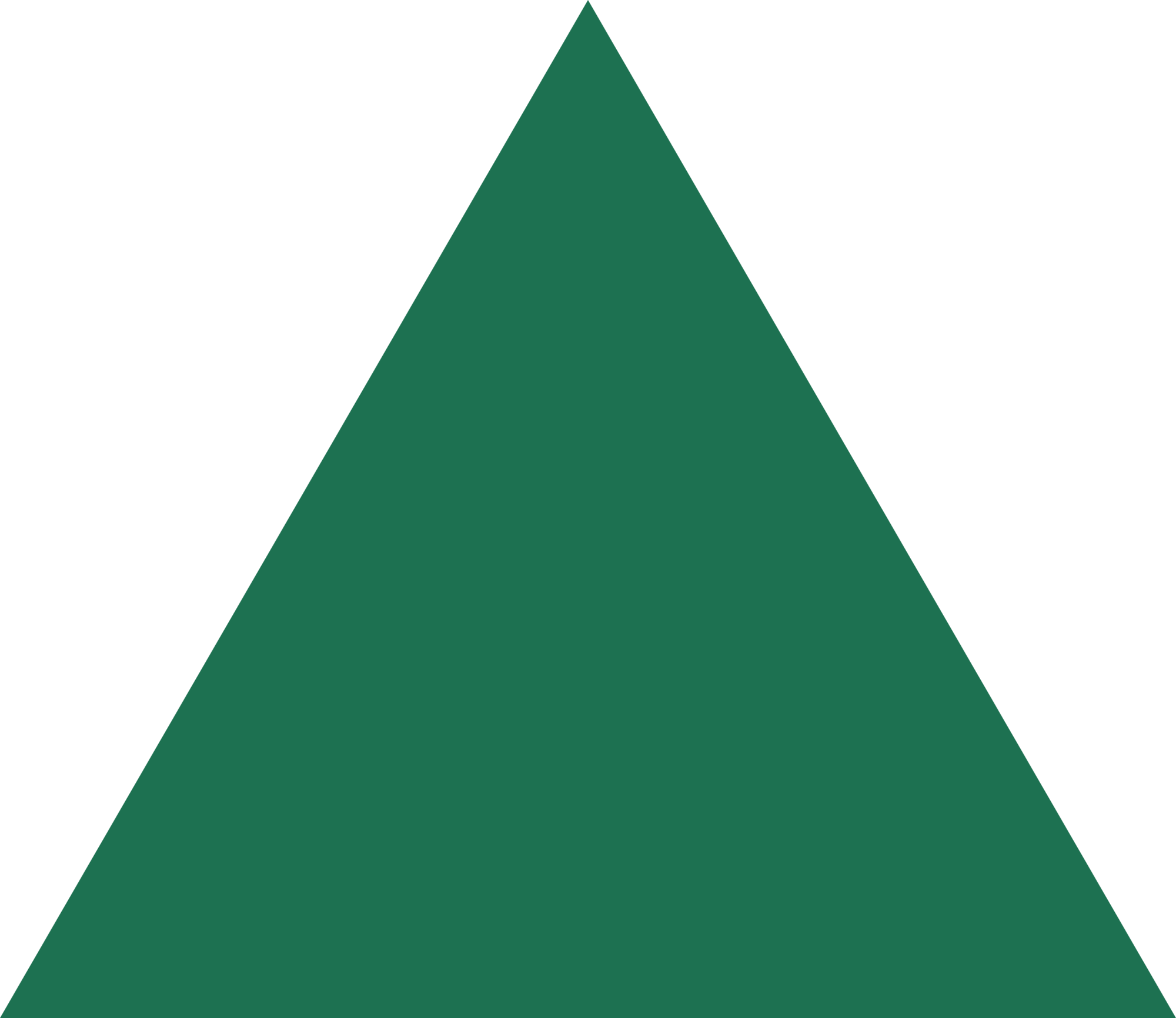 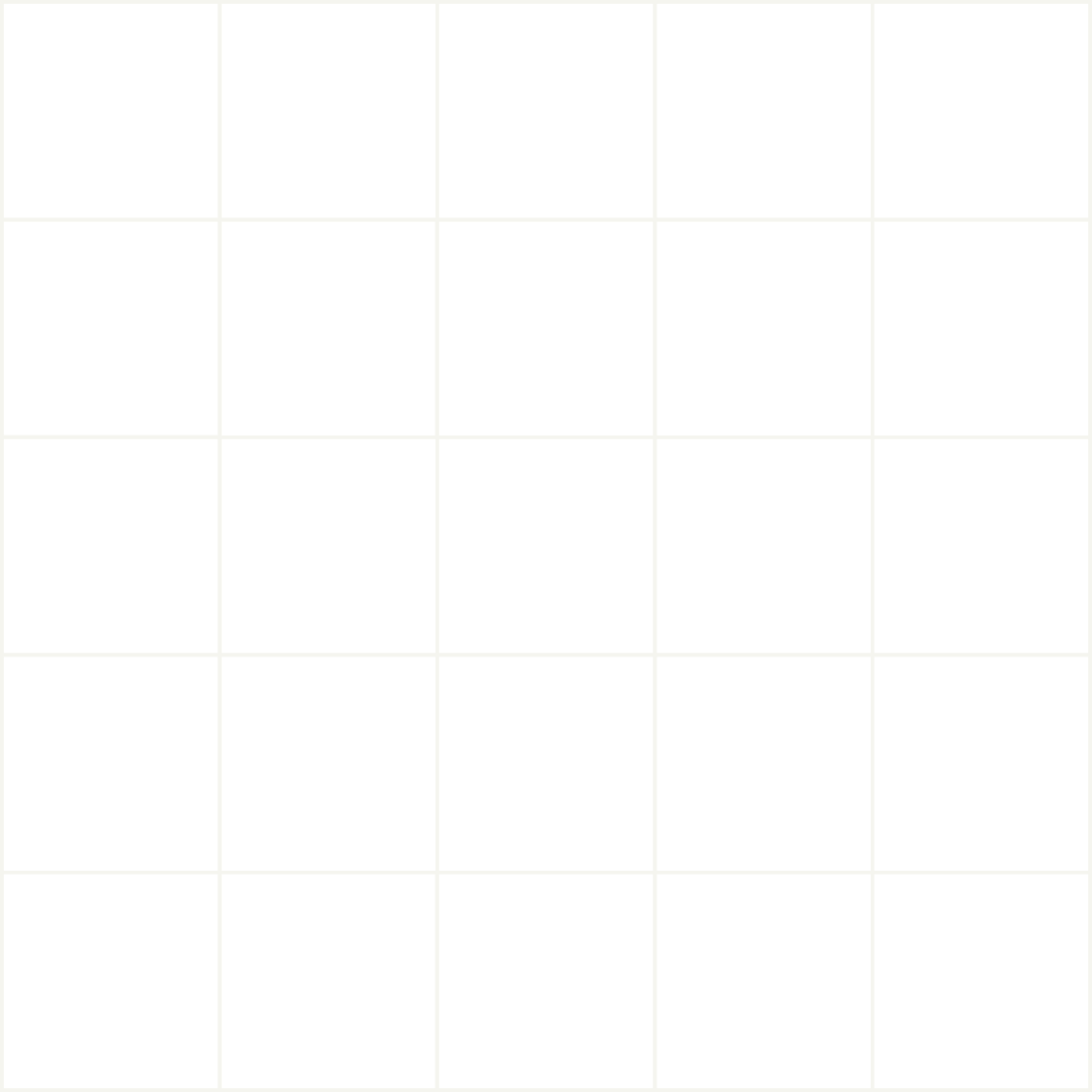 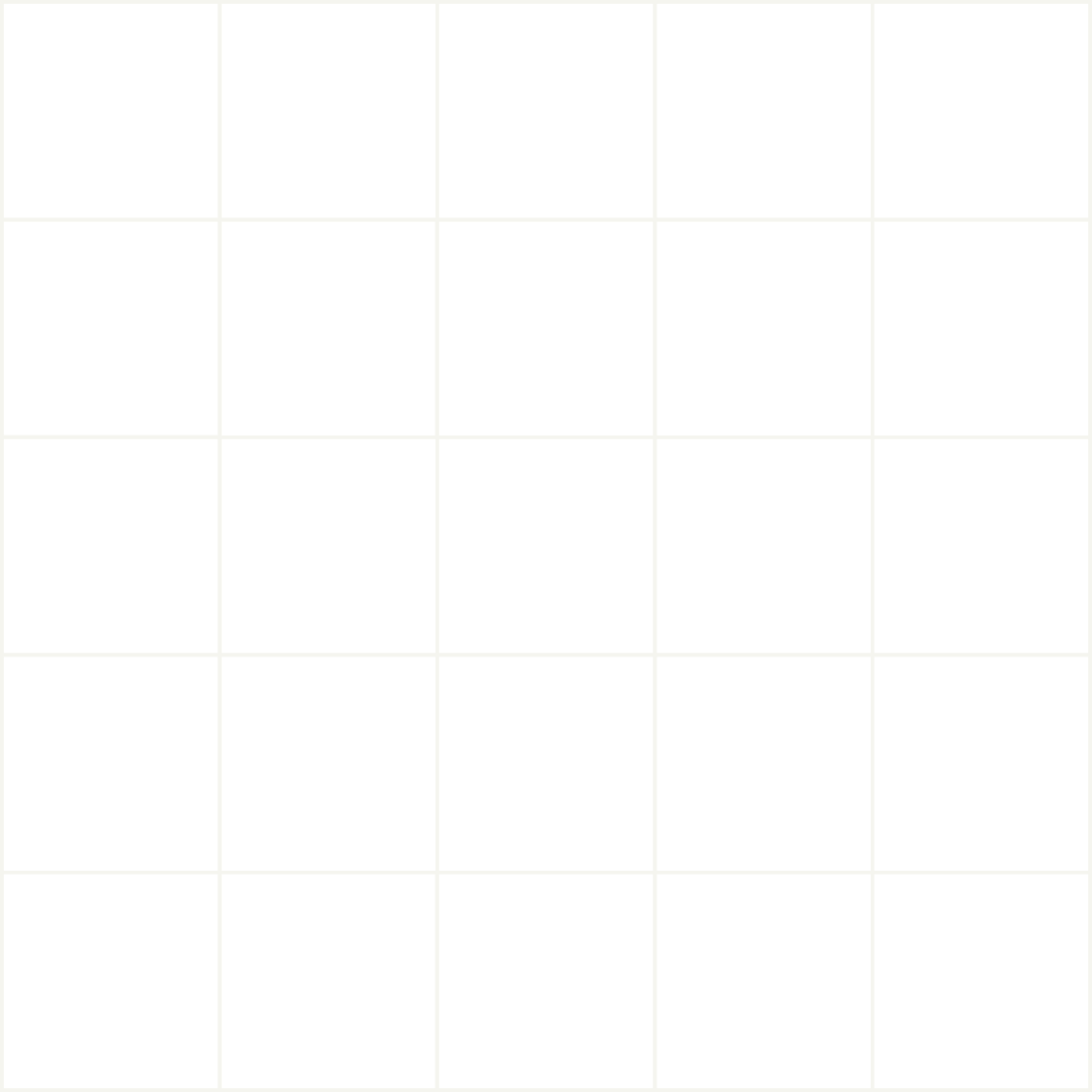 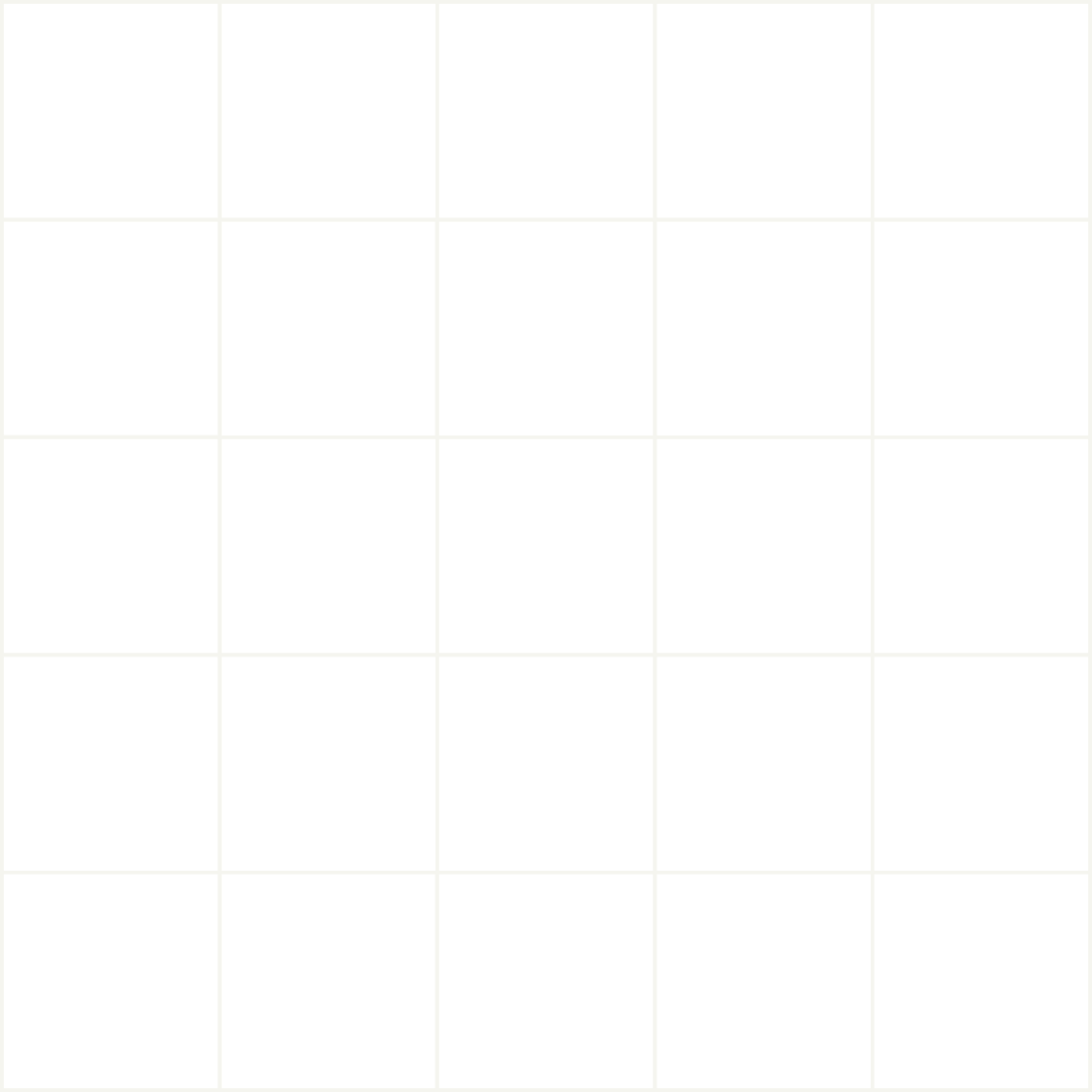 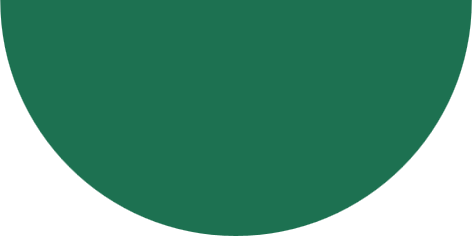